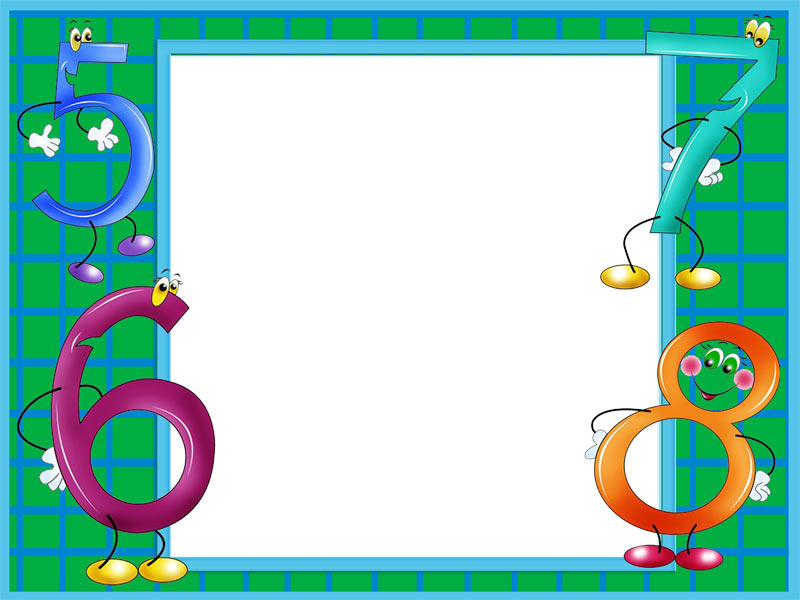 Урок 
з математики 
в 1 класі 
на тему:
Склад числа 7. Одиниці вимірювання часу: дні тижня. Написання вивчених цифр. Обчислення значень виразів.
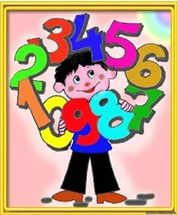 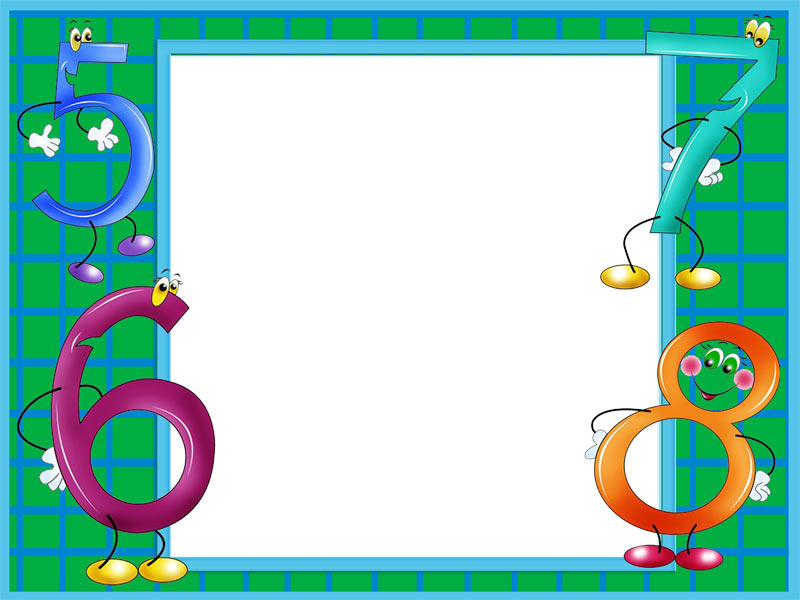 Світ прекрасний навколо тебе,
Ясне сонце і синє небо.
Даруйте добро і посмішку людям.
Тоді світ і вам щасливішим буде.
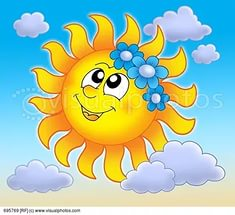 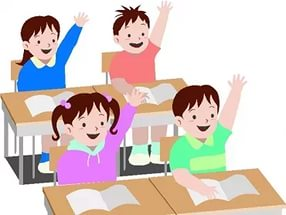 Уважними
Розумними
Охайними
Кмітливими
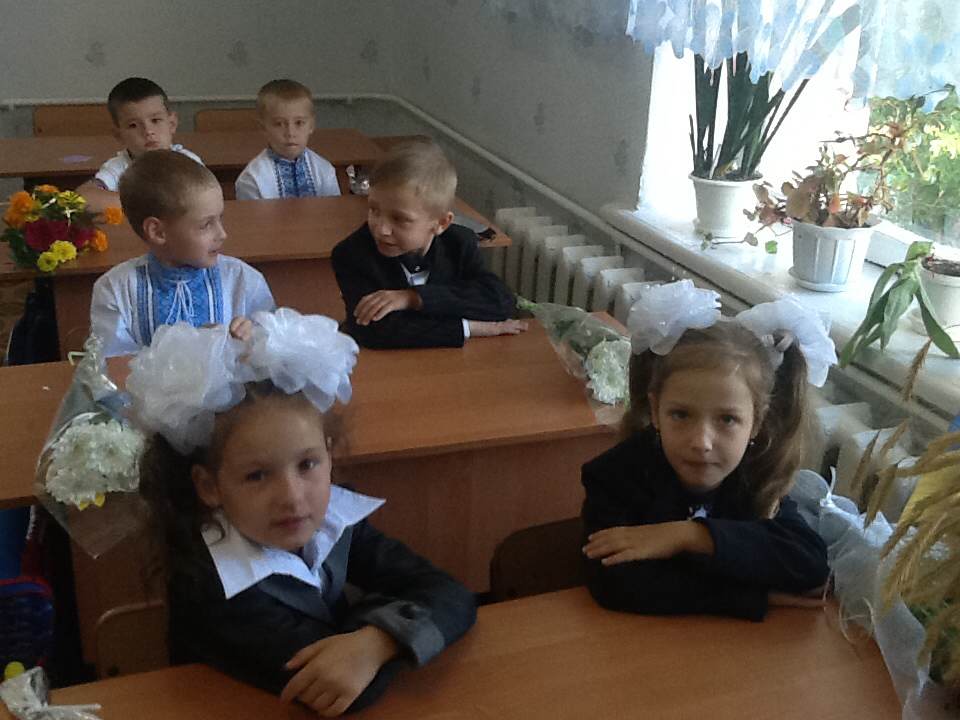 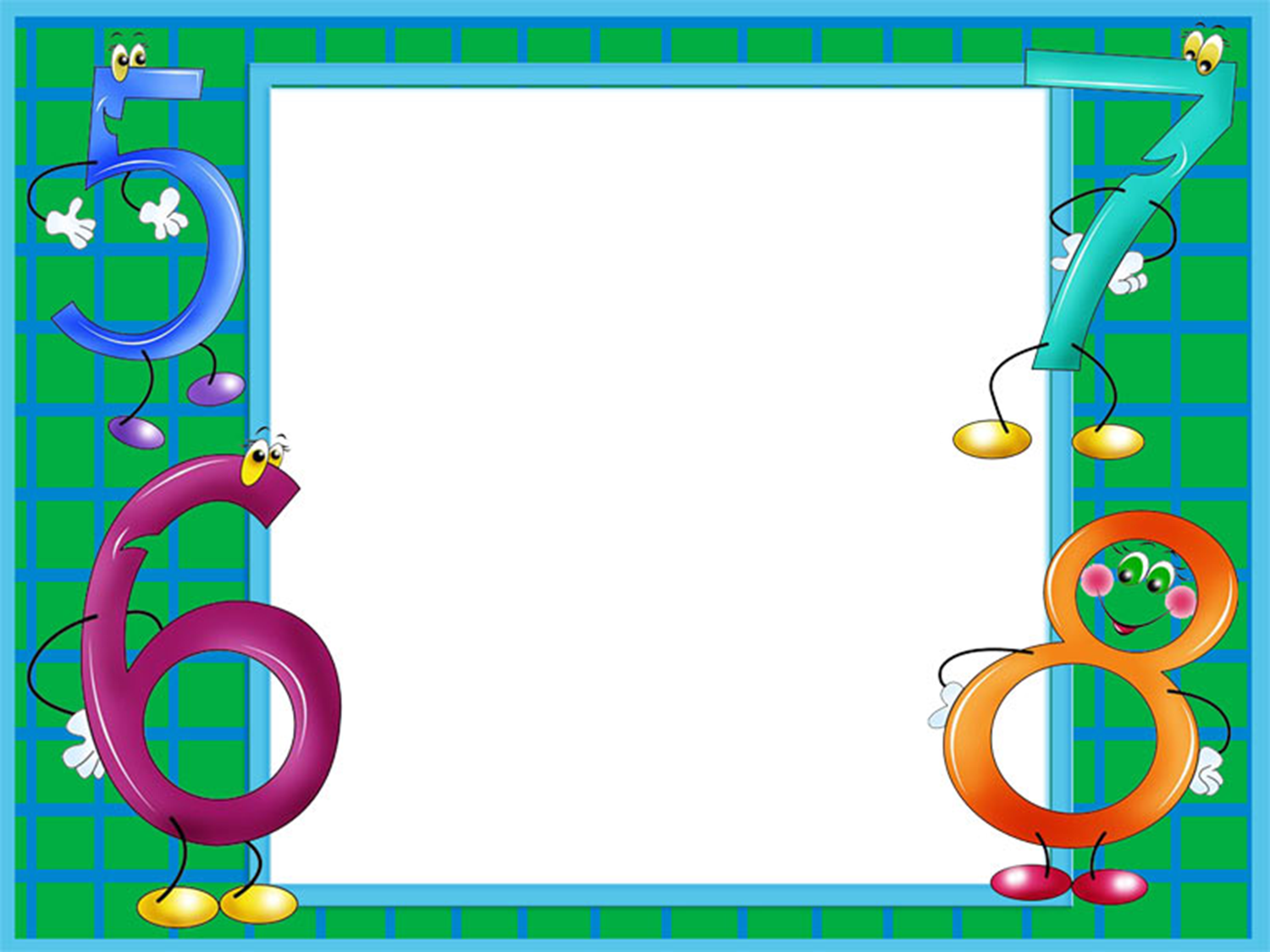 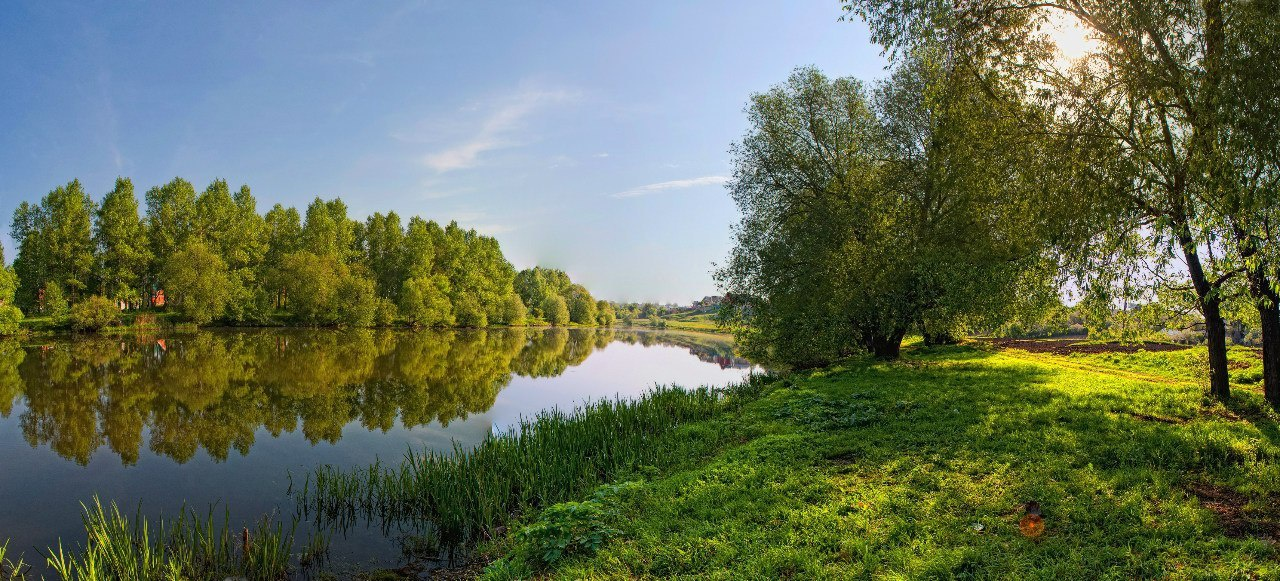 Завдання 1
Розставити цифри в 
правильному порядку.
На річці розкидані в хаотичному
 порядку камінці. На камінцях числа
 від 1 до 7.Потрібно найкоротшим
 шляхом перебратися на другий 
берег так, щоб числа йшли за порядком,
 від найменшого до найбільшого за допомогою 
стрілочок.
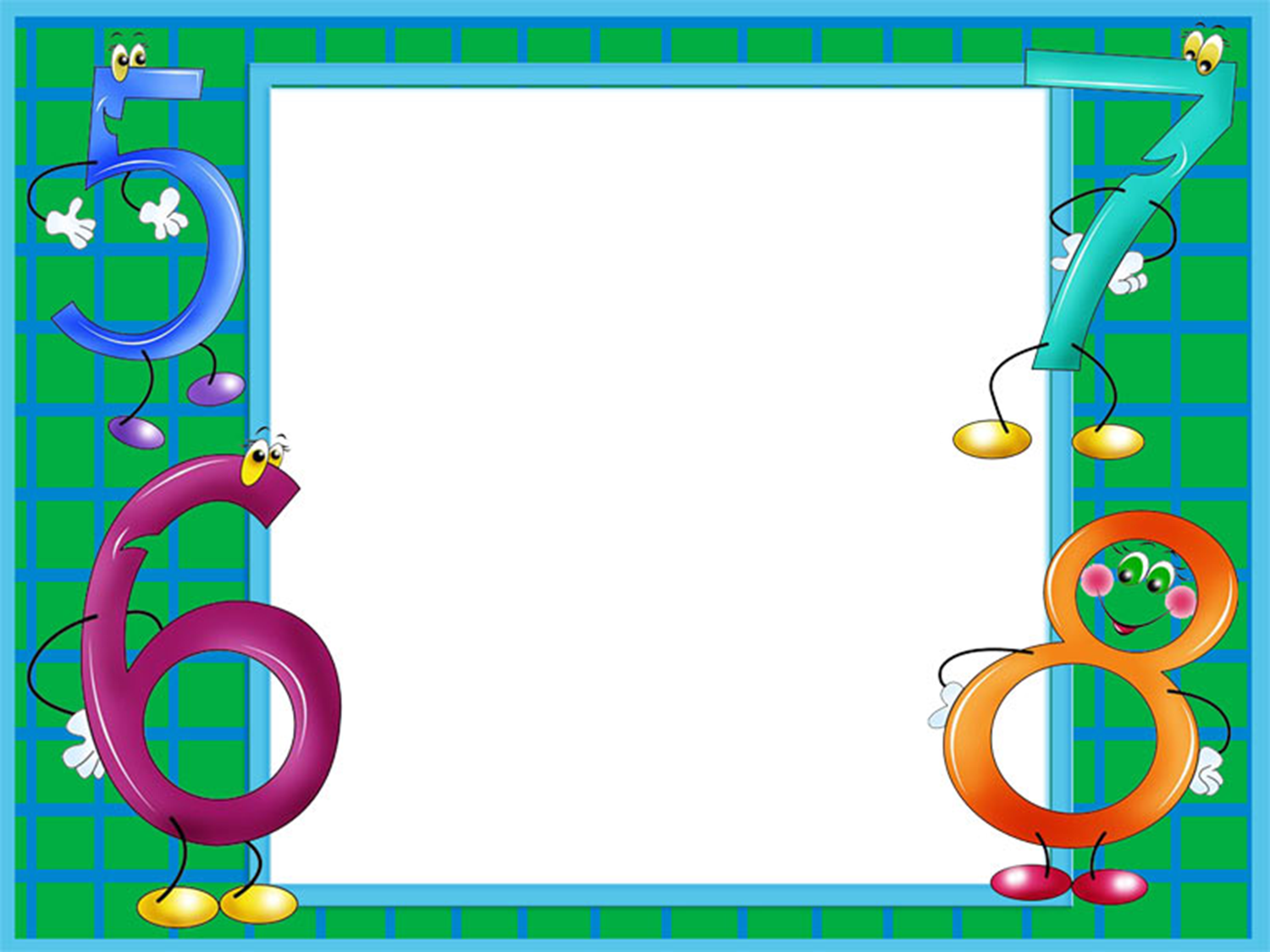 У зеленому жакеті
Галасує в очереті,
Хоч і плавати мастак,
А не риба і не рак.
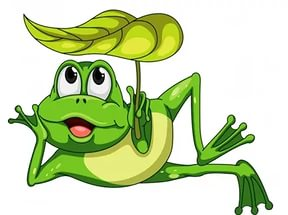 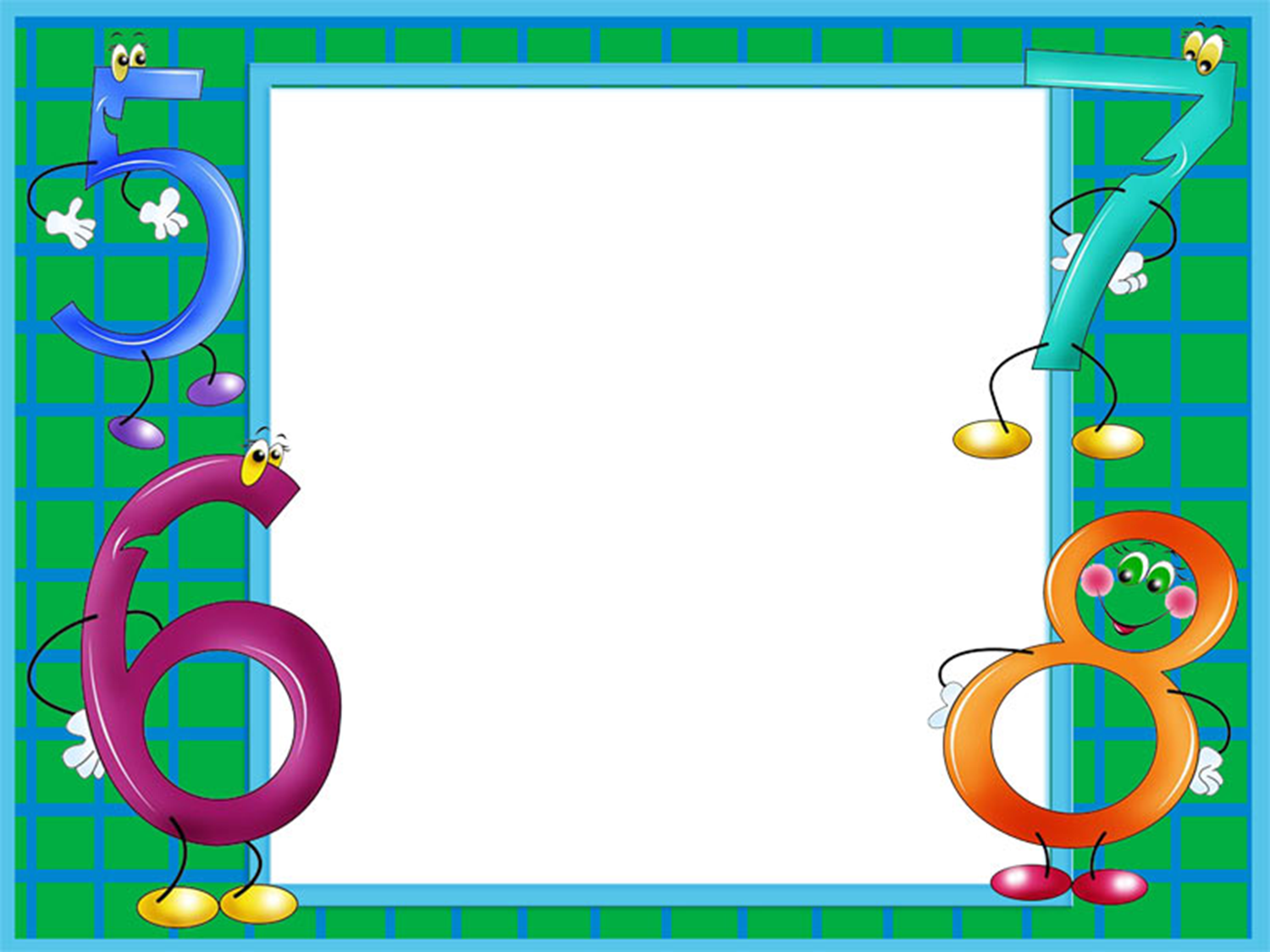 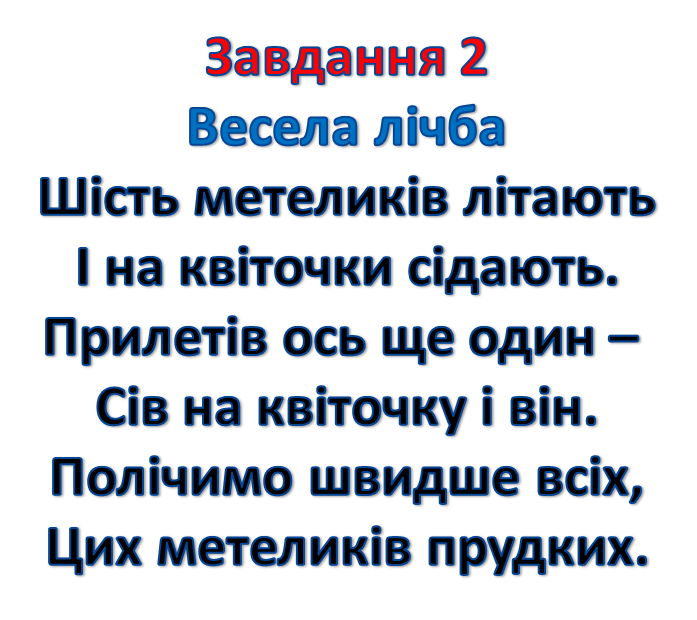 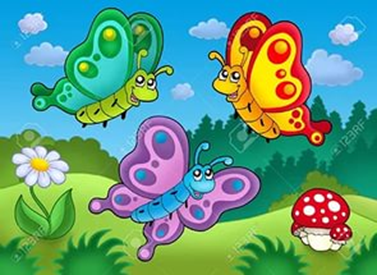 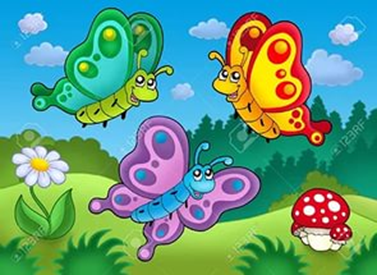 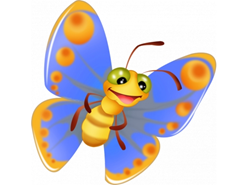 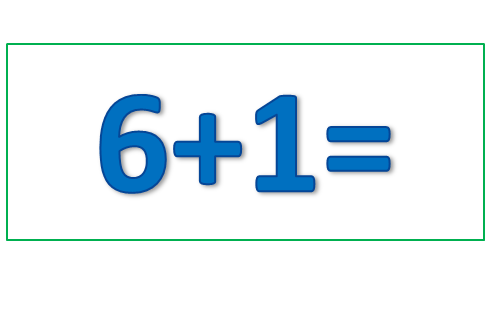 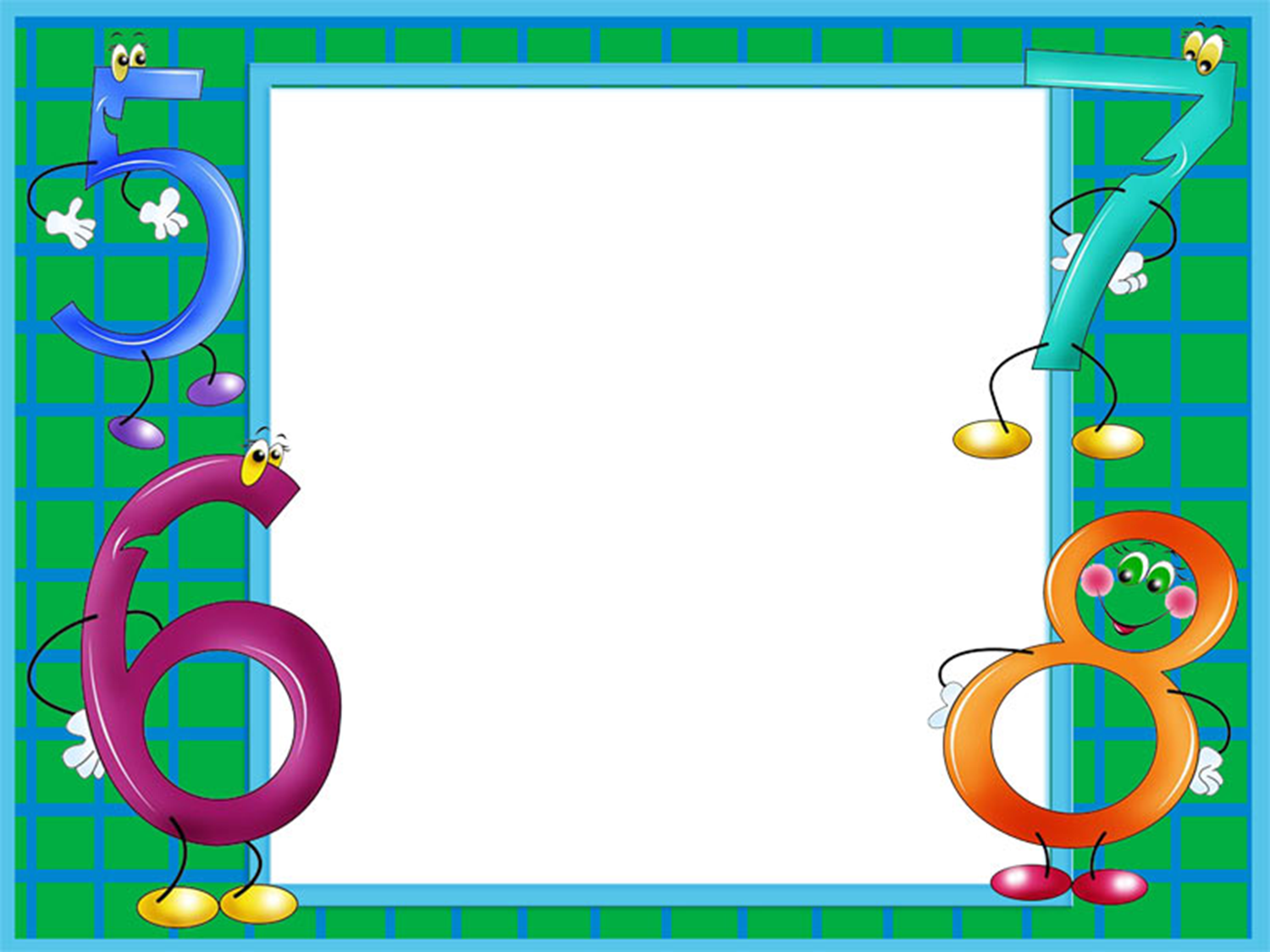 Які ноги,який ніс!
По болоті ходить скрізь,
Хату на хаті має,
Жабам рахунок знає.
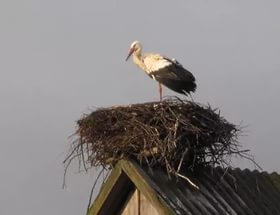 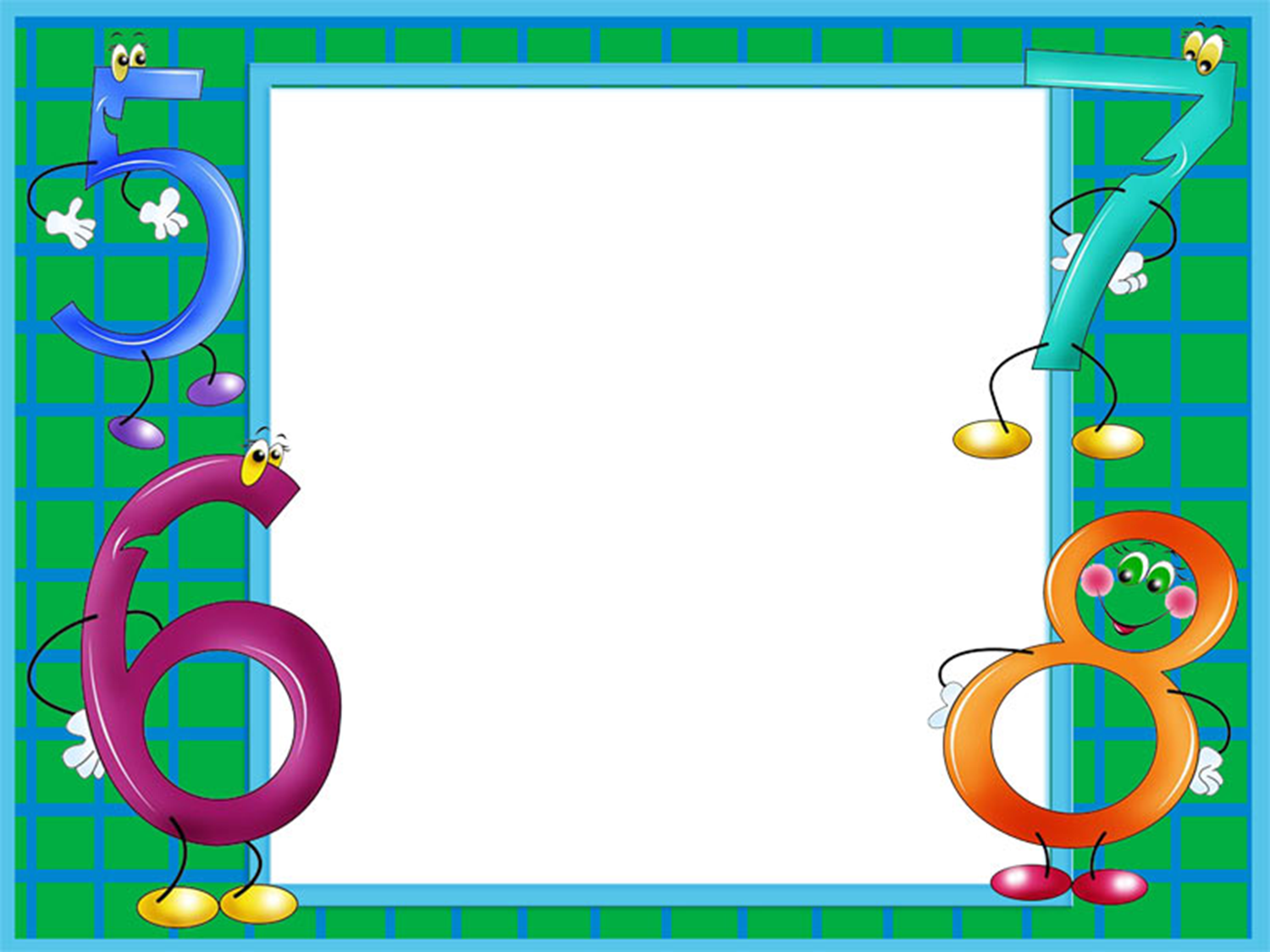 Гра «Хто швидше?»
Розставити числа від 1 до 7 
в порядку зростання.
2. Розставити числа від 1 до 7 
в порядку спадання.
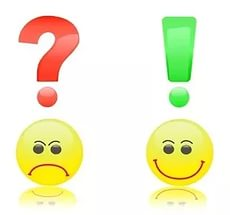 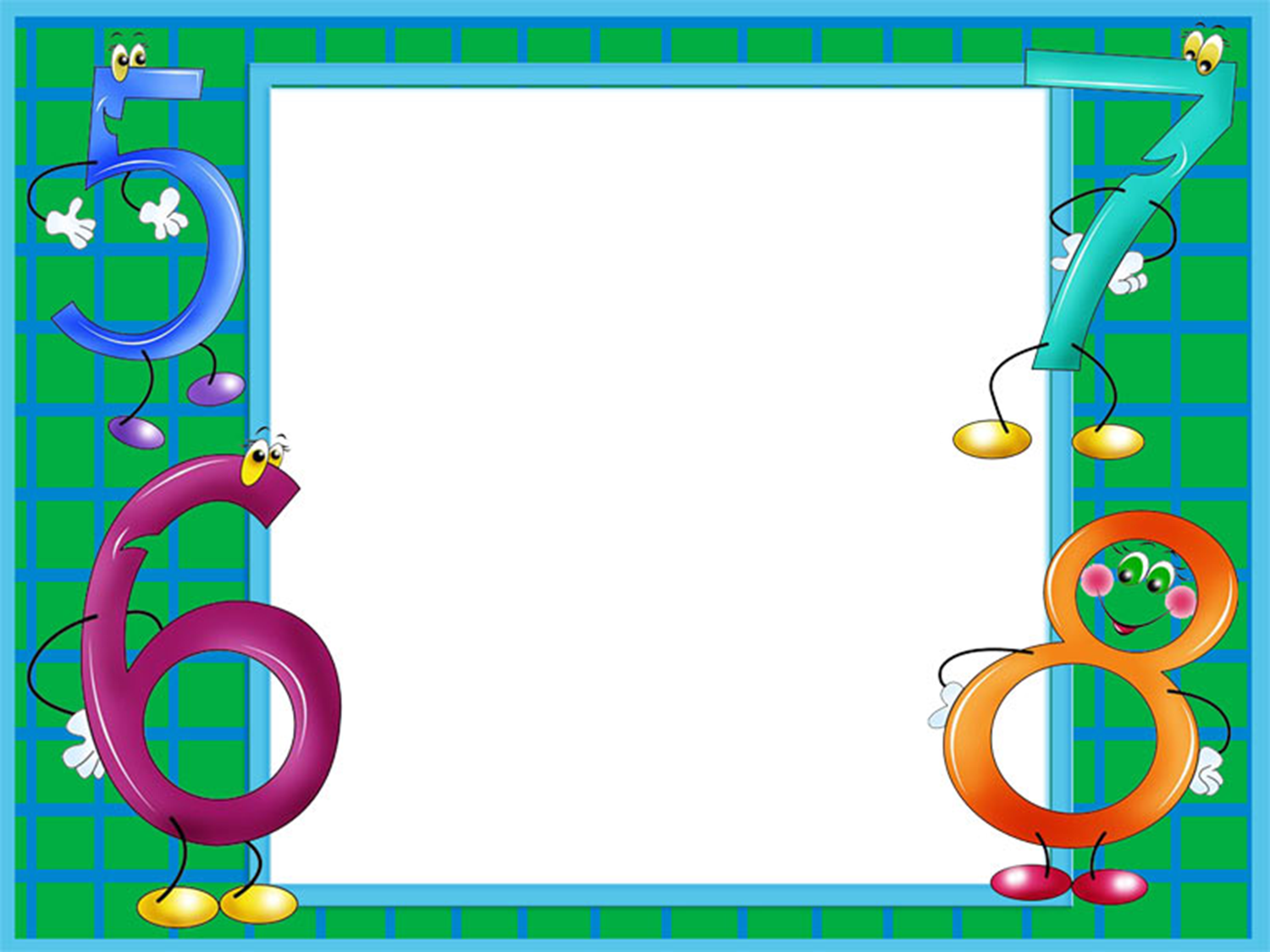 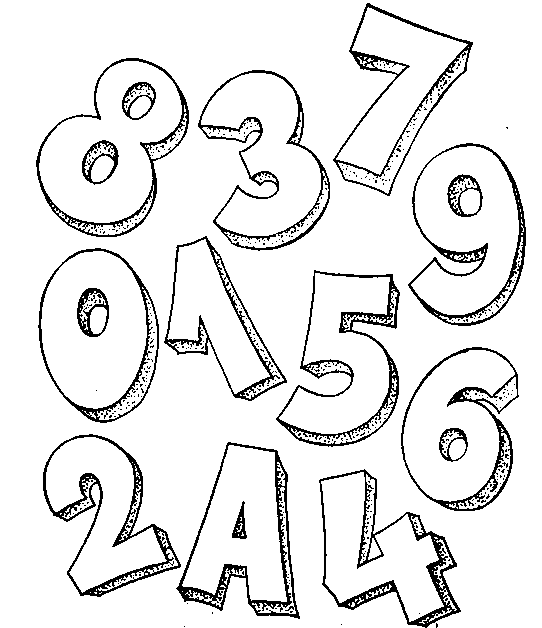 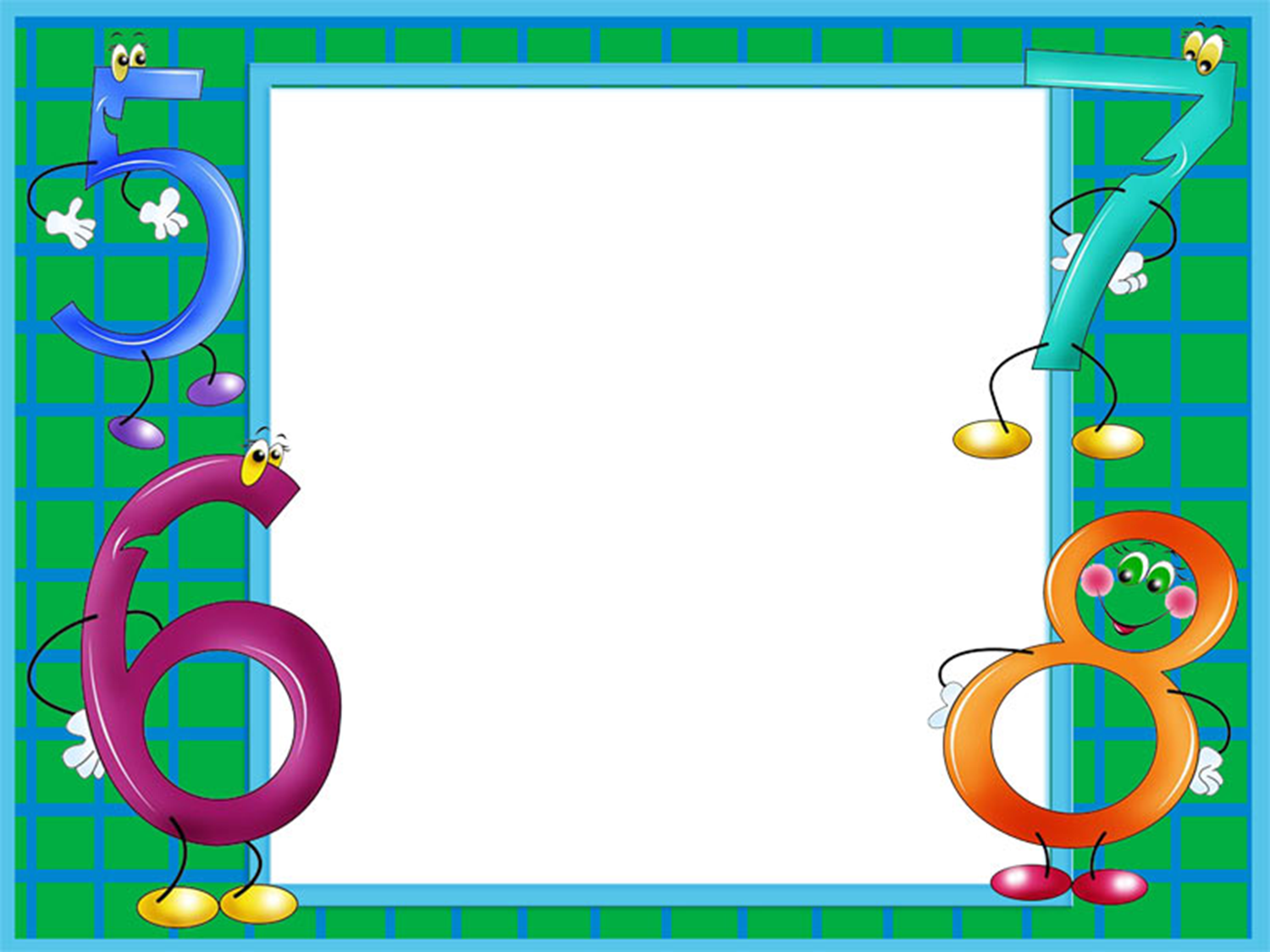 Фізкультхвилинка
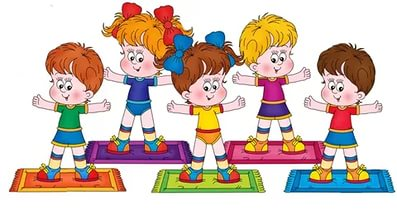 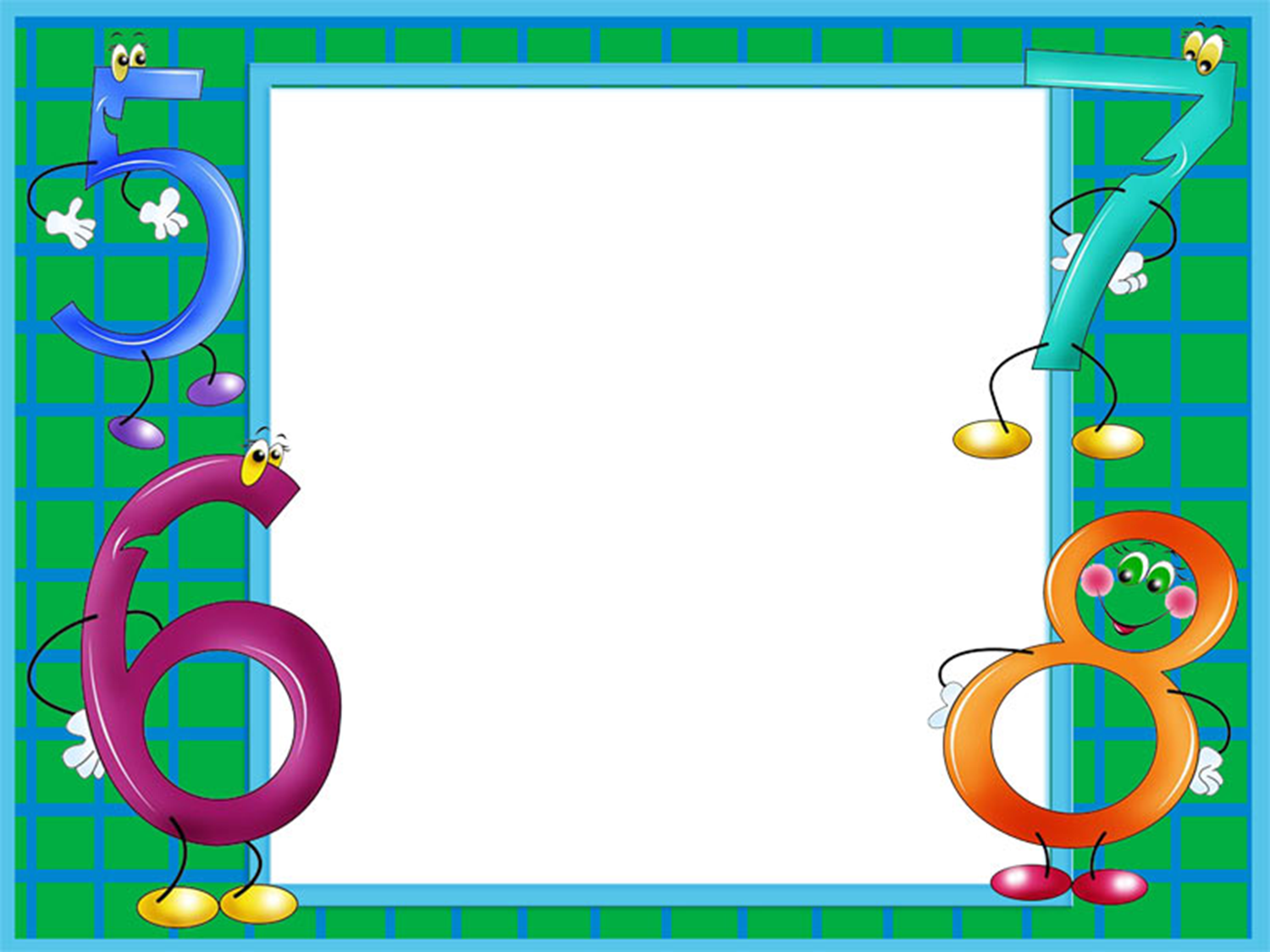 Має хвіст , та не літає,
Має рот - не розмовляє.
Можеш вудкою спіймати
І загадку відгадати.
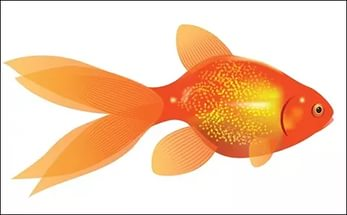 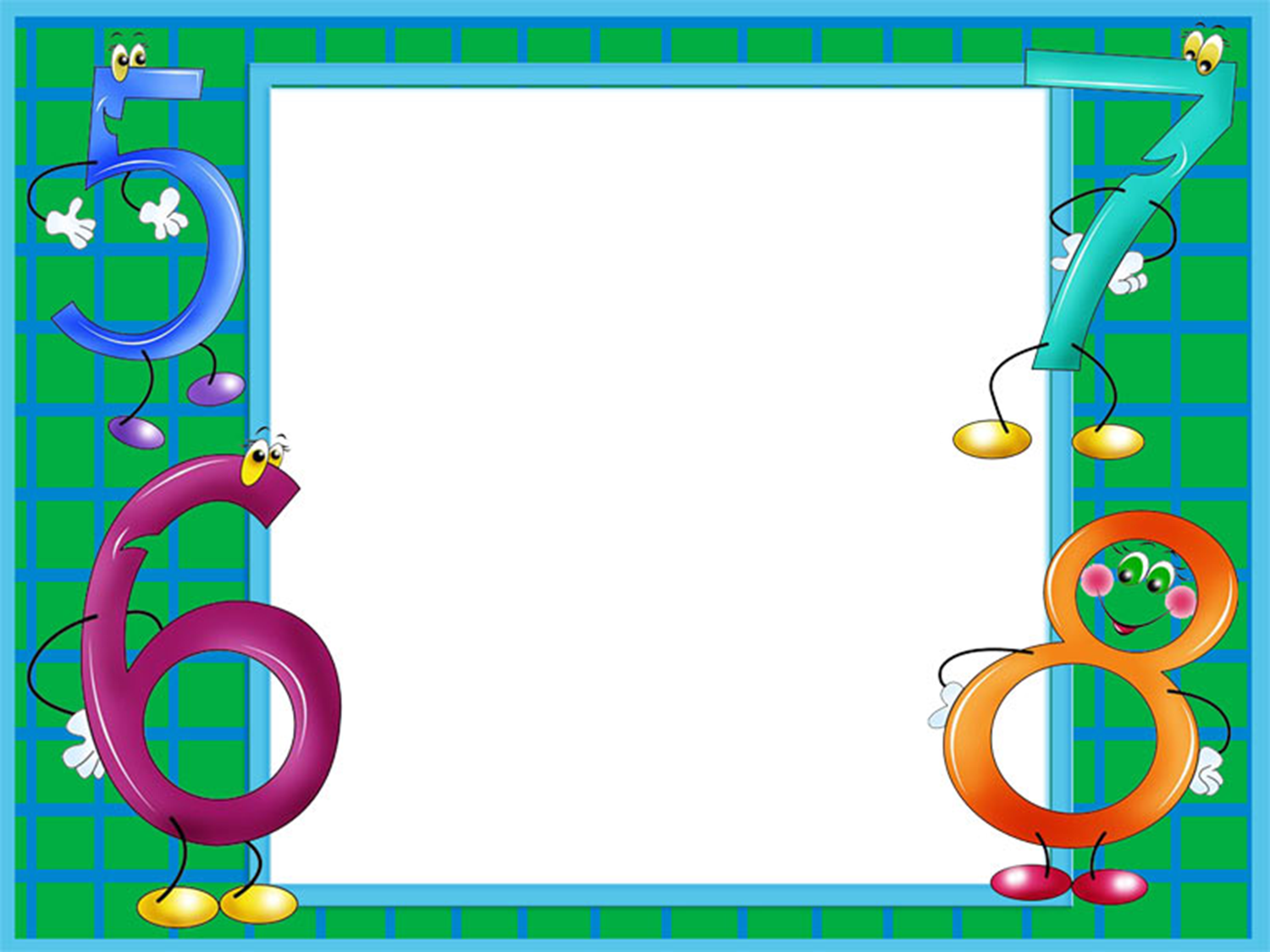 Завдання-гра
«Перетягування водяної лілії»
Порівняти відповідні
 числа – жабенята.
Листок латаття закриває одну
із жабок.
Наприклад: Зліва двоє жабенят – 
а справа-чотири. Отже, 
два менше трьох.
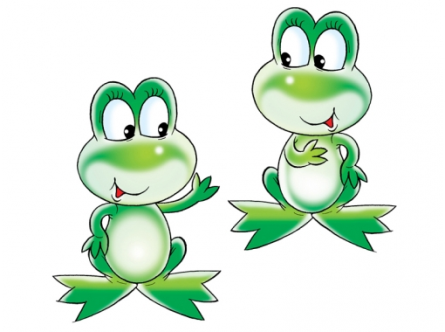 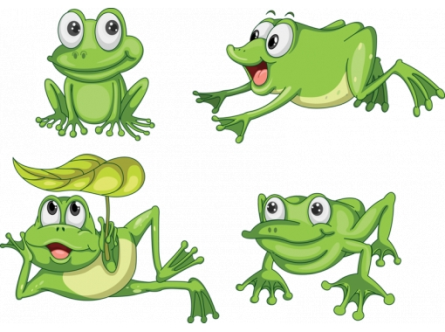 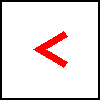 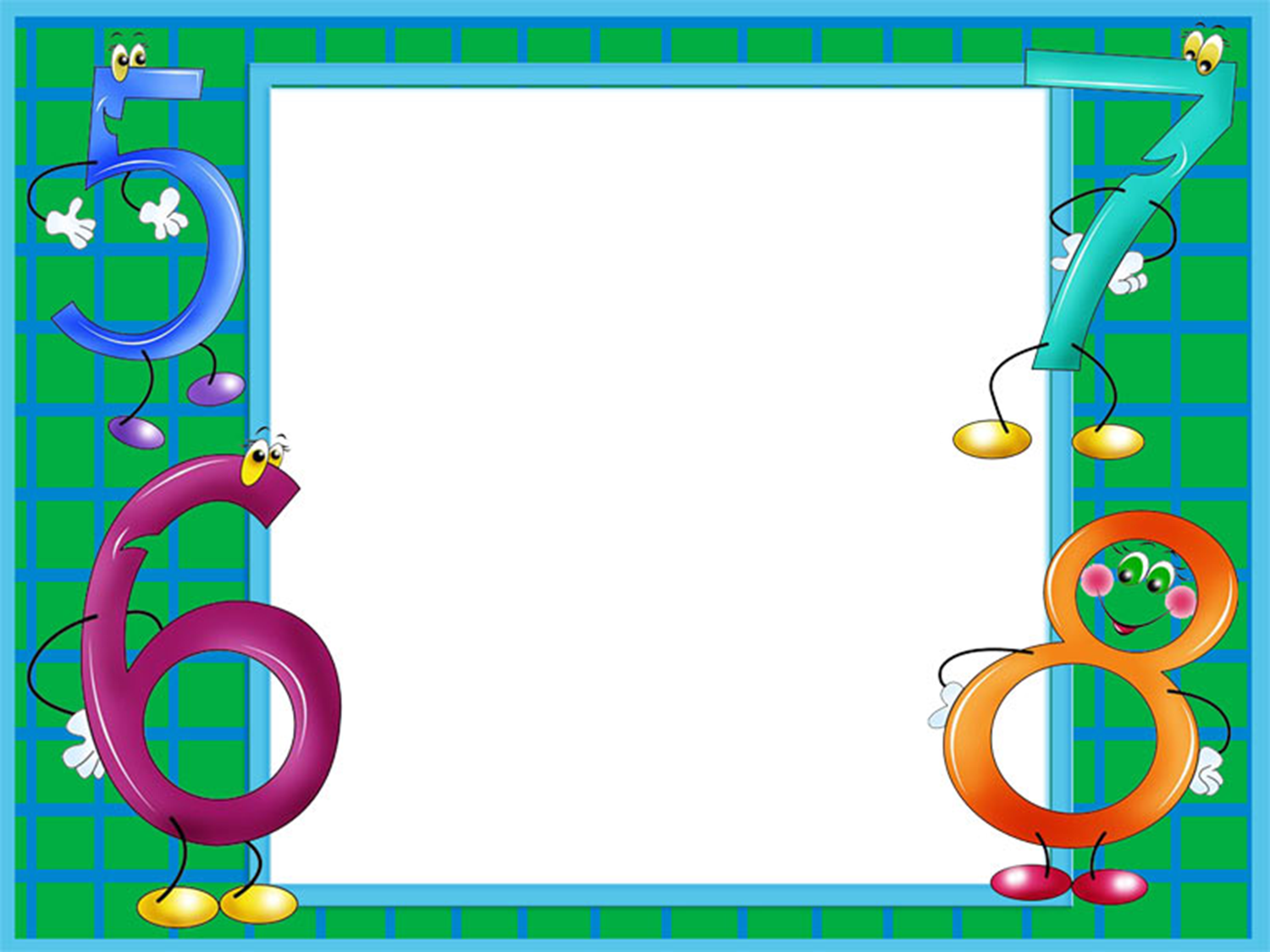 Вправа
 на засвоєння
 складу числа 7
Швець – не швець,
Кравець – не кравець,
Тримає в роті щетину,
А в руках ножиці.
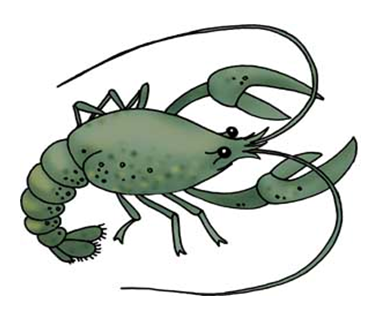 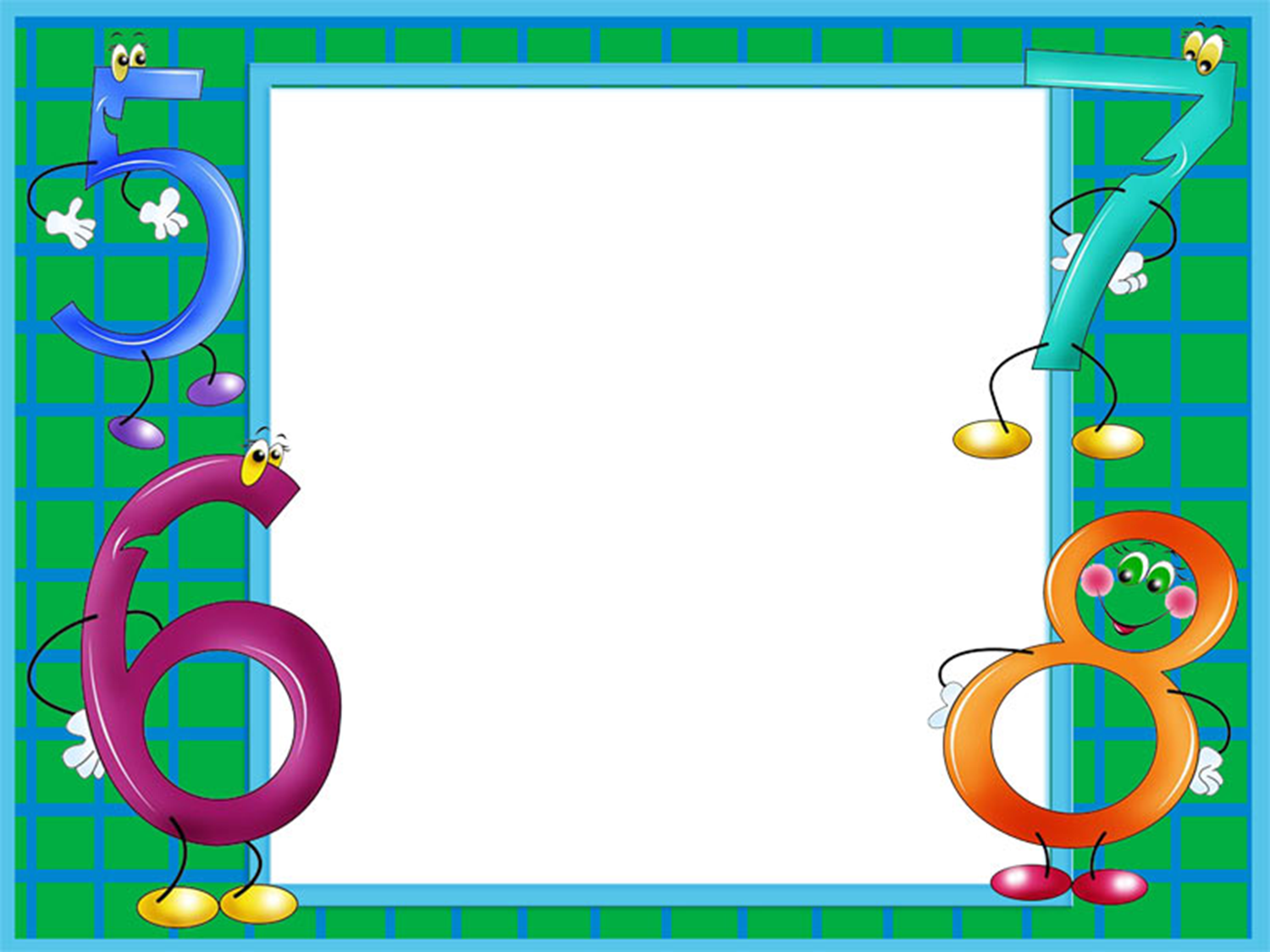 III. Ознайомлення з новим матеріалом
«Хвилинка-цікавинка»
Число 7 користується чи не найбільшою популярністю
у людей. У чому ж секрет? Виявляється, що число 7
 відповідає обсягу короткотривалої пам’яті людини. Тобто, 
це та кількість предметів, ознак, яку ми спроможні 
запам’ятати відразу і на більш-менш тривалий час
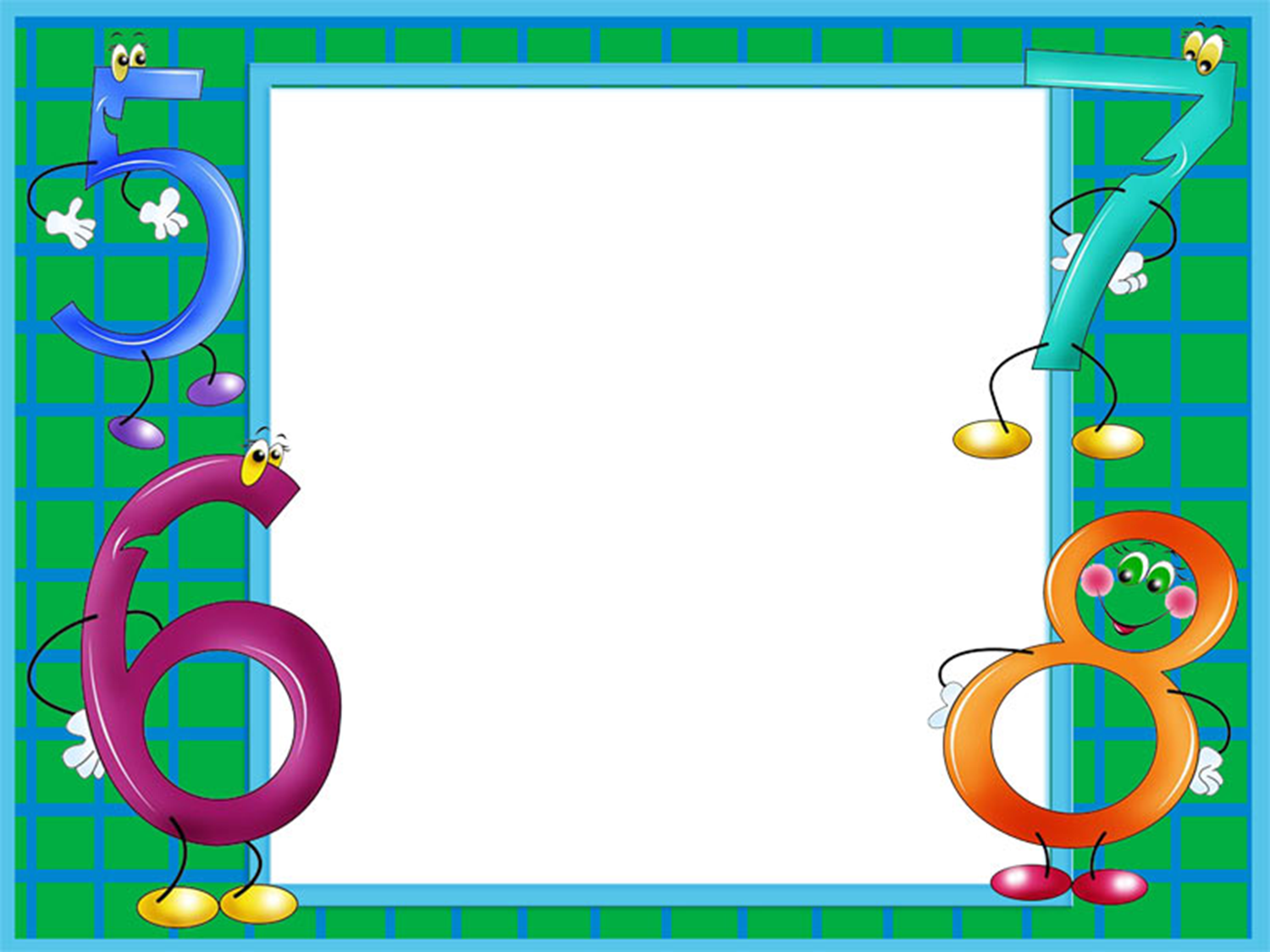 Робота з лічильним матеріалом
На травичці біля річки
Качур мушлі розкладає,
Склад числа вивчає.
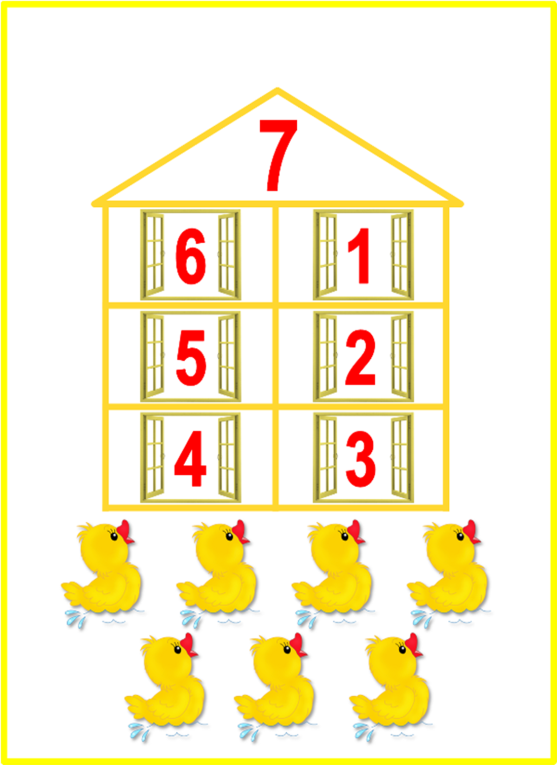 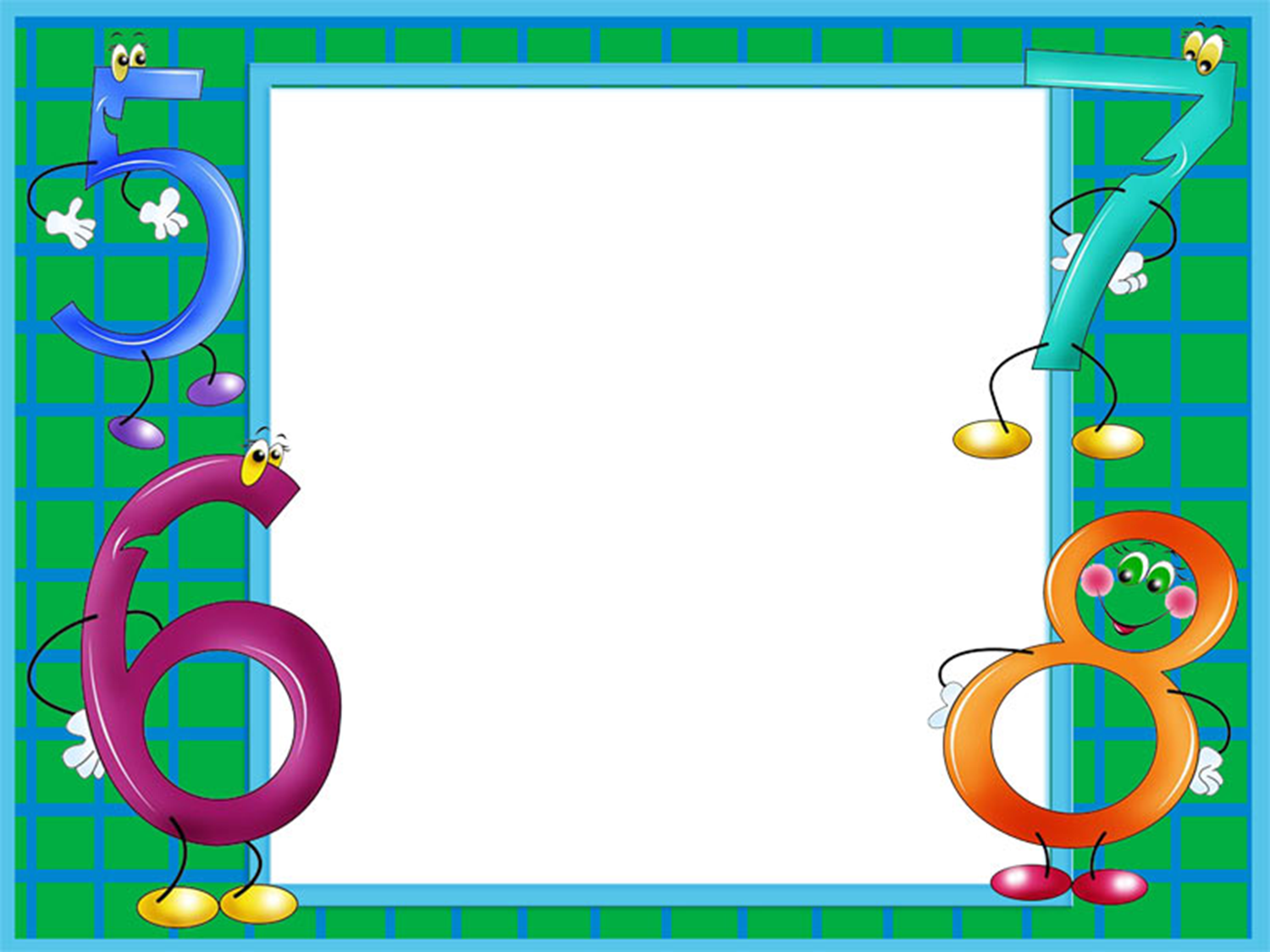 IV. Розвиток математичних знань
Робота з підручником(с.34)
Завдання 1
Засели вільні квартири 
у чарівних будиночках.
Завдання 2
На які два числа можна
 розкласти число 7?
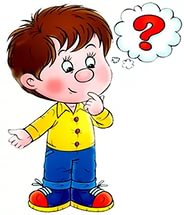 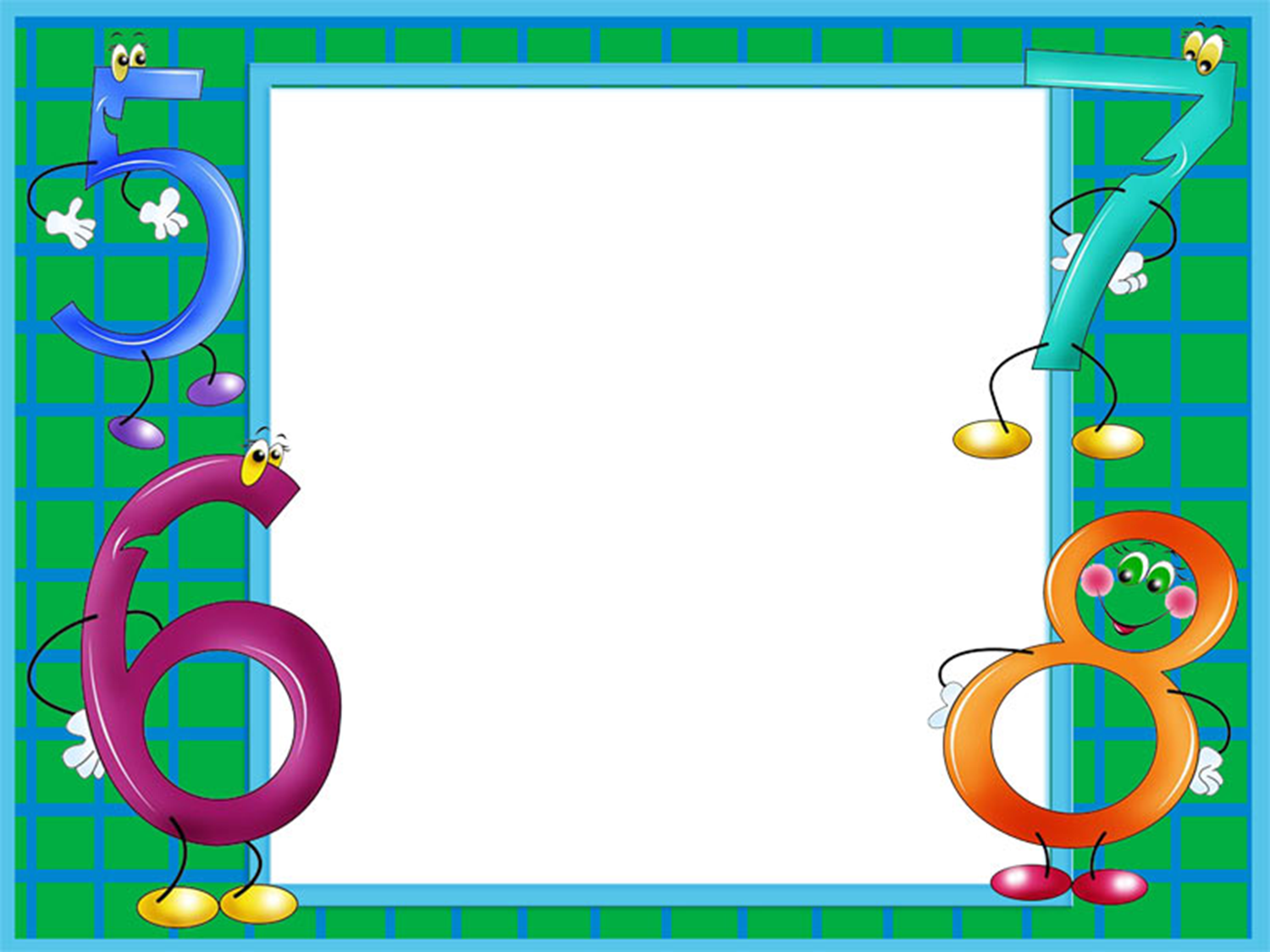 2. Гімнастика для очей
а) «Тік-Так» (Показати, як працює годинник)
б) Кругові оберти за годинниковою стрілкою і проти.
в) Рухи очима зверху – вниз.
г) «День-Ніч» (Сильно заплющити очі, відкрити)
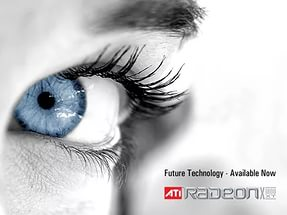 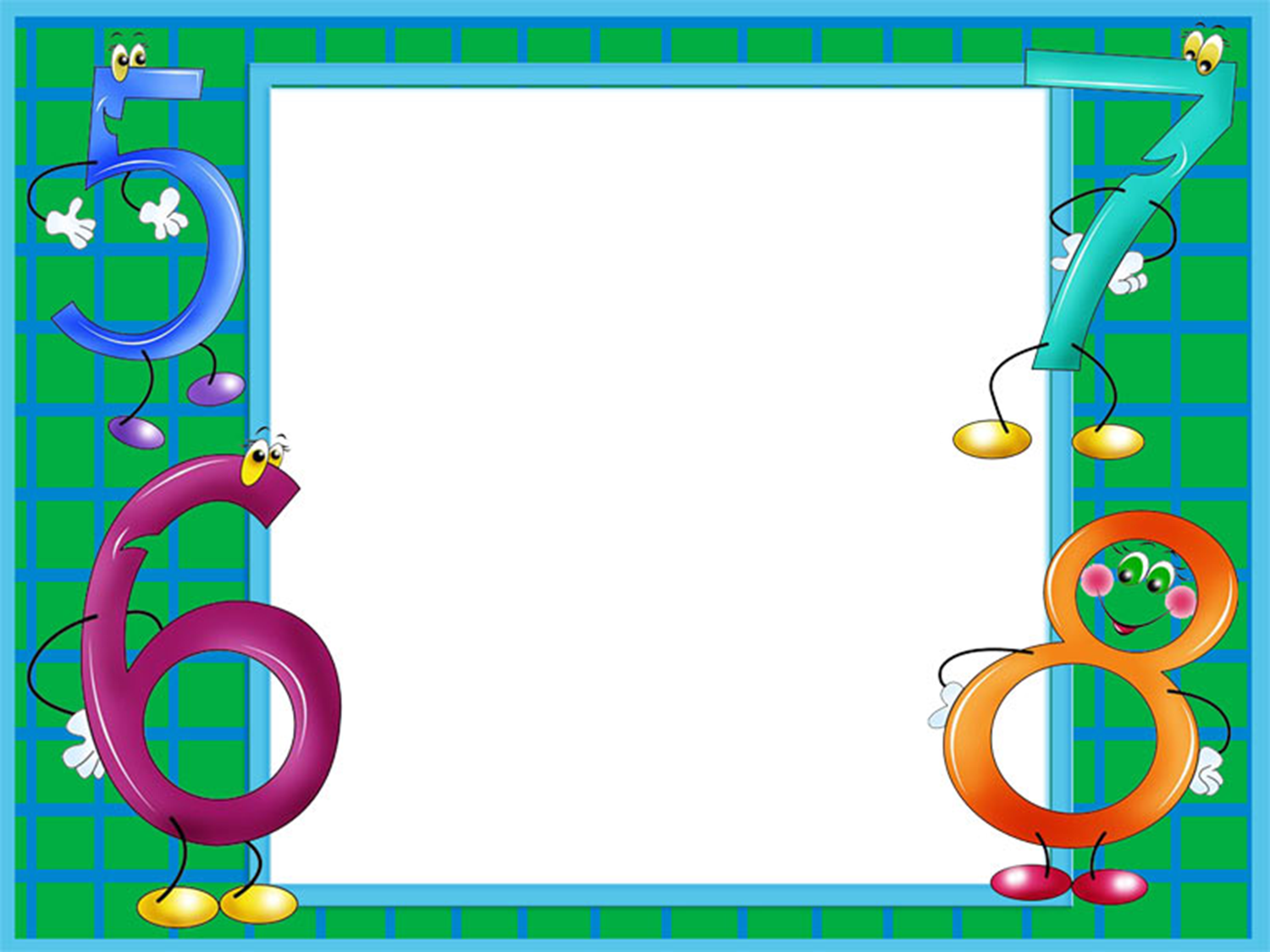 3. Каліграфічна хвилинка
Урок продовжіть без зупинки
З каліграфічної хвилинки.
Сядемо рівненько,
Цифру виведем гарненько.
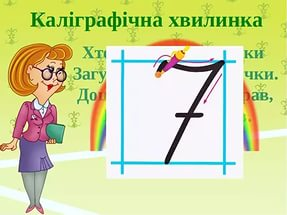 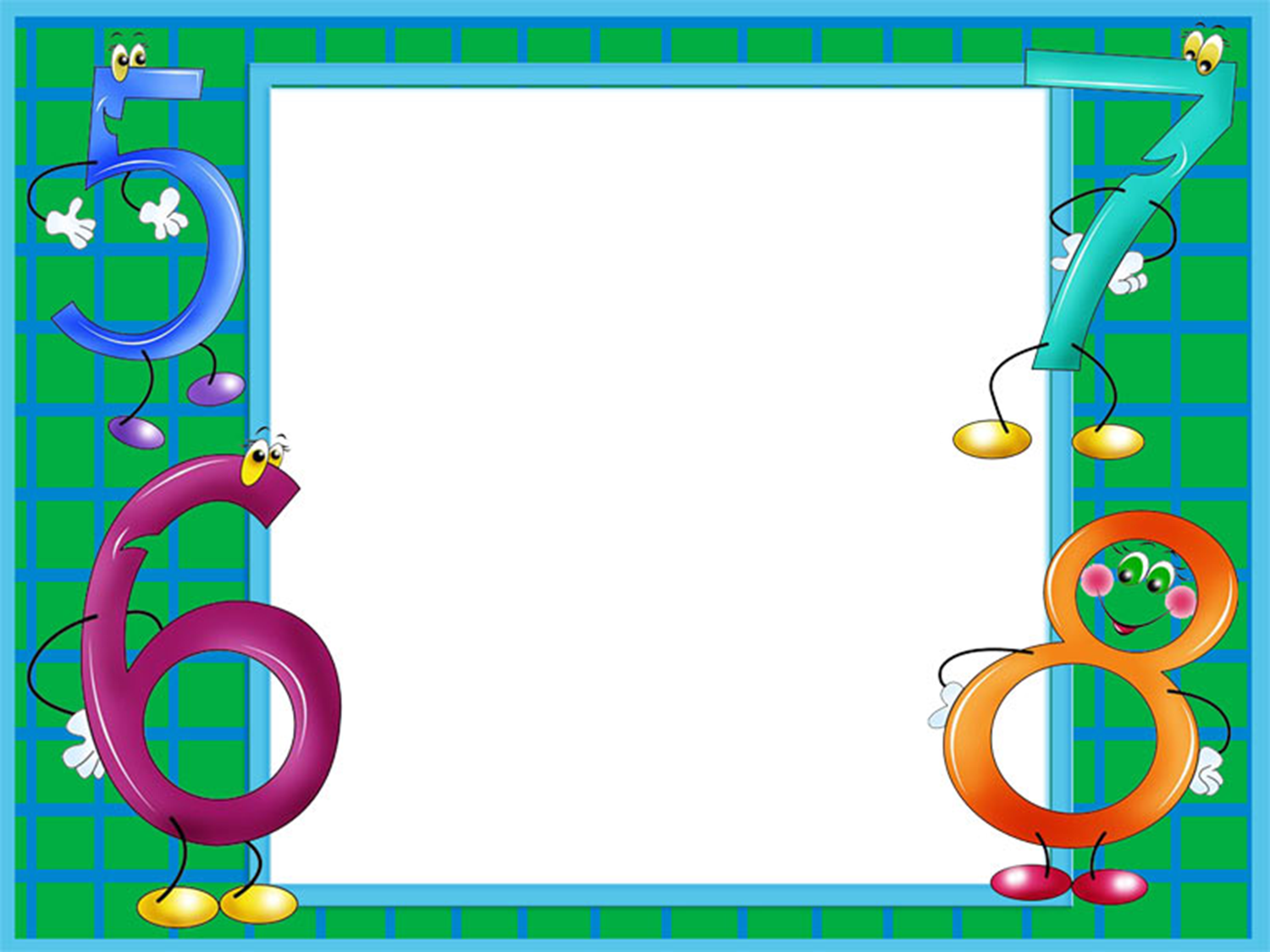 3. Асоціативний кущ 
       Таємниче число сім!
 Як його тільки не вважають:
 і священним, і божественним,
 і магічним, і щасливим. Воно зустрічається і 
в міфології, і в народній мудрості, 
і в художній літературі:
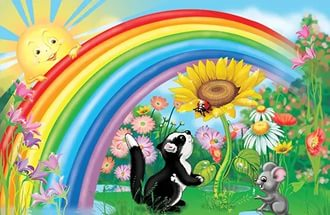 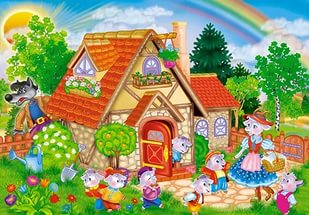 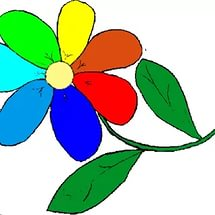 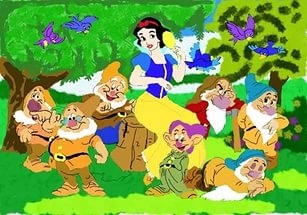 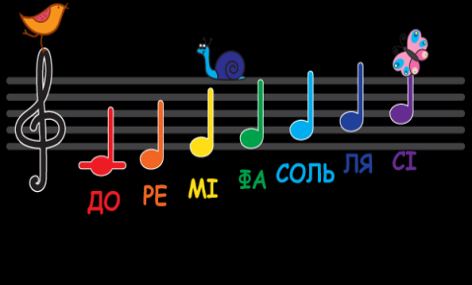 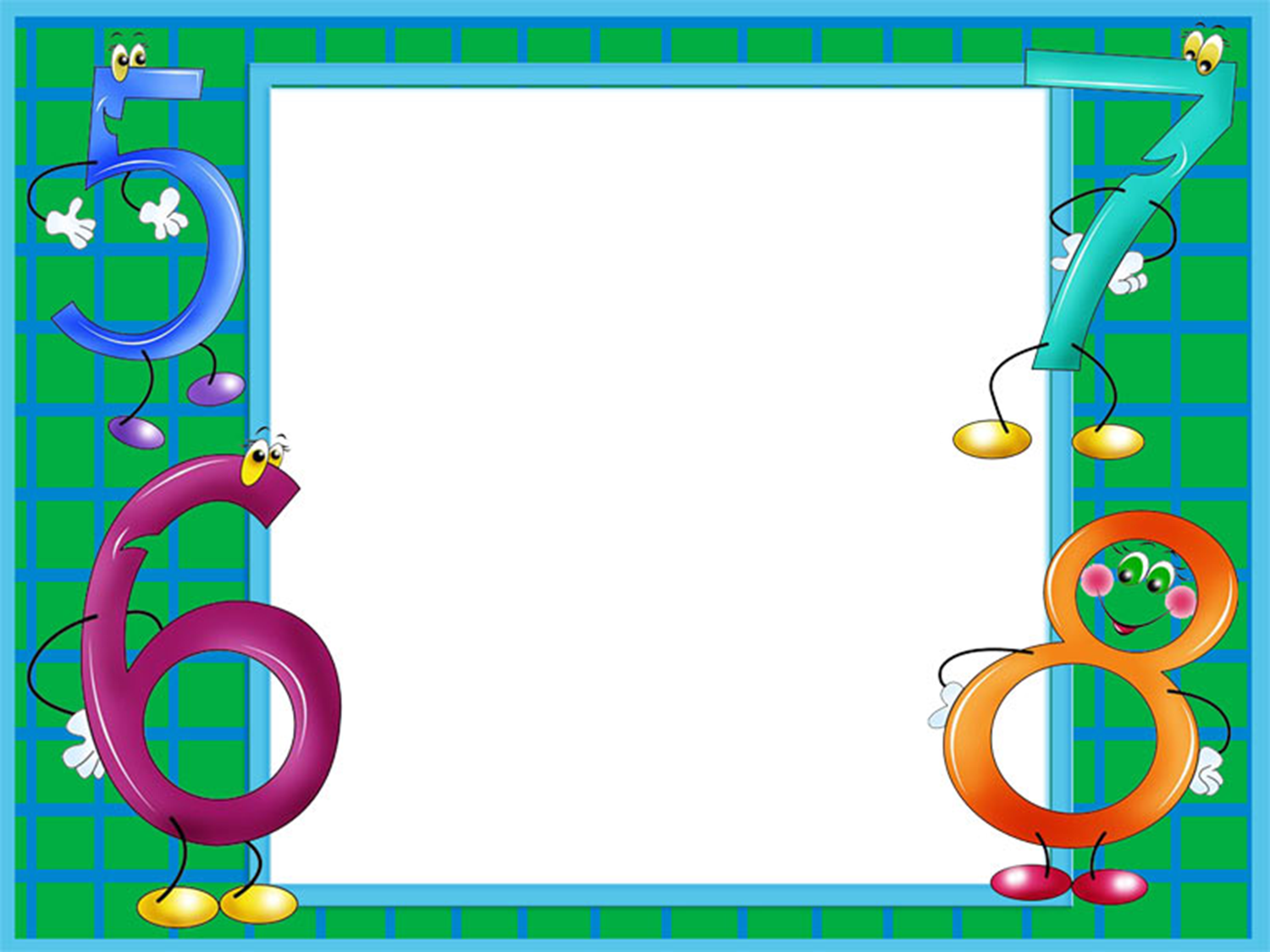 Прислів’я
 Семеро одного не ждуть.
     Сім п’ятниць на тиждень.
     Працювати до 7 поту.
     У семи няньок дитя недоглянуте.
  7 разів відміряй , один раз відріж
     На сьомому небі від щастя.
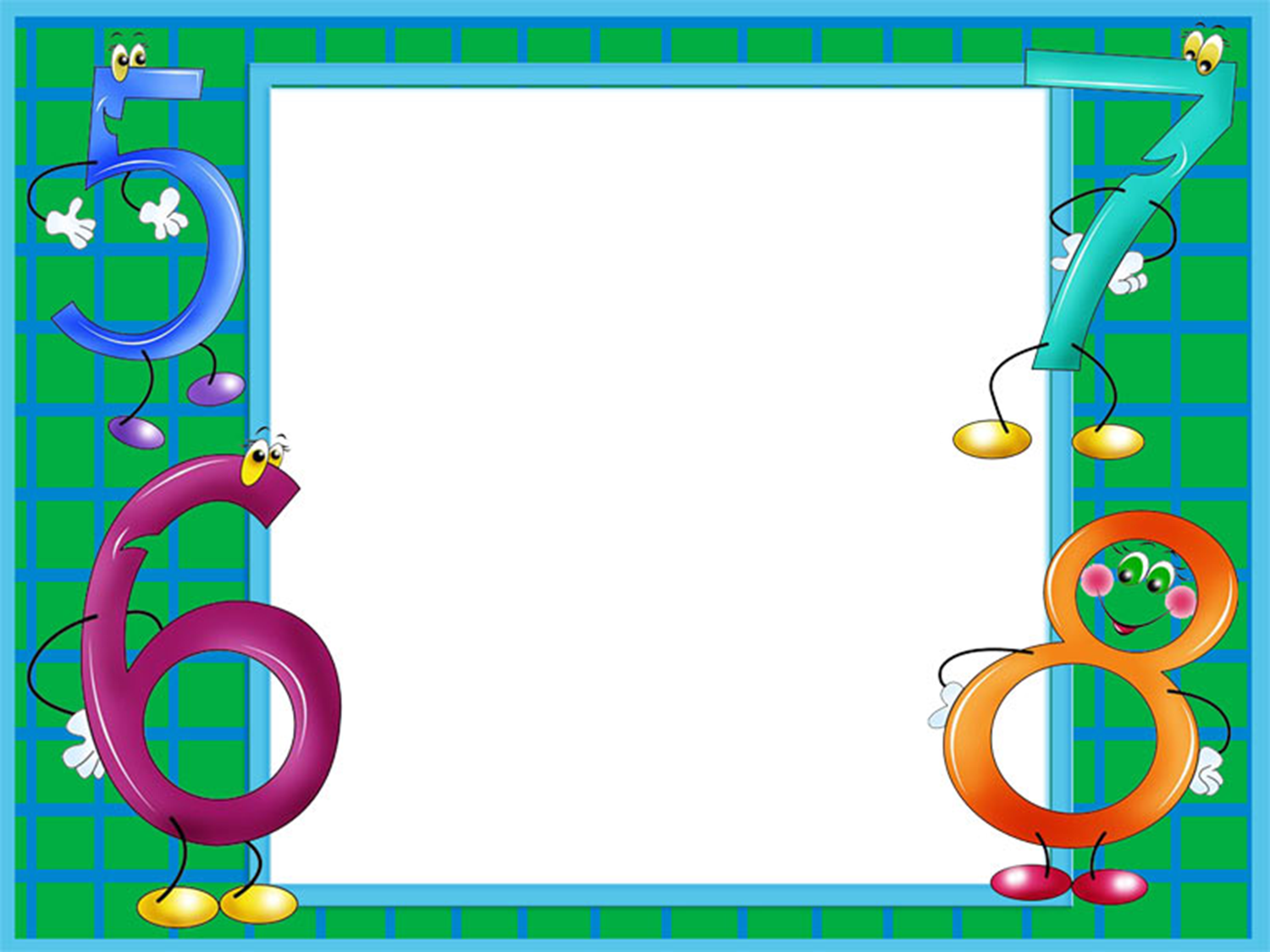 4.Пальчикові вправи.
Пальчикова гімнастика «Прогулянка» 
 
Розгинати з кулака пальці по одному.
 Загинати пальці в кулак по черзі.
Раз, два, три, чотири, п’ять —
 вийшли пальчики гулять.
Раз, два, три, чотири, п’ять —
 в хатці знову всі сидять.
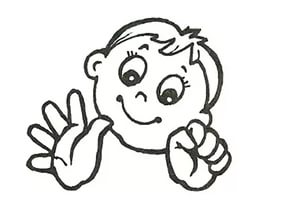 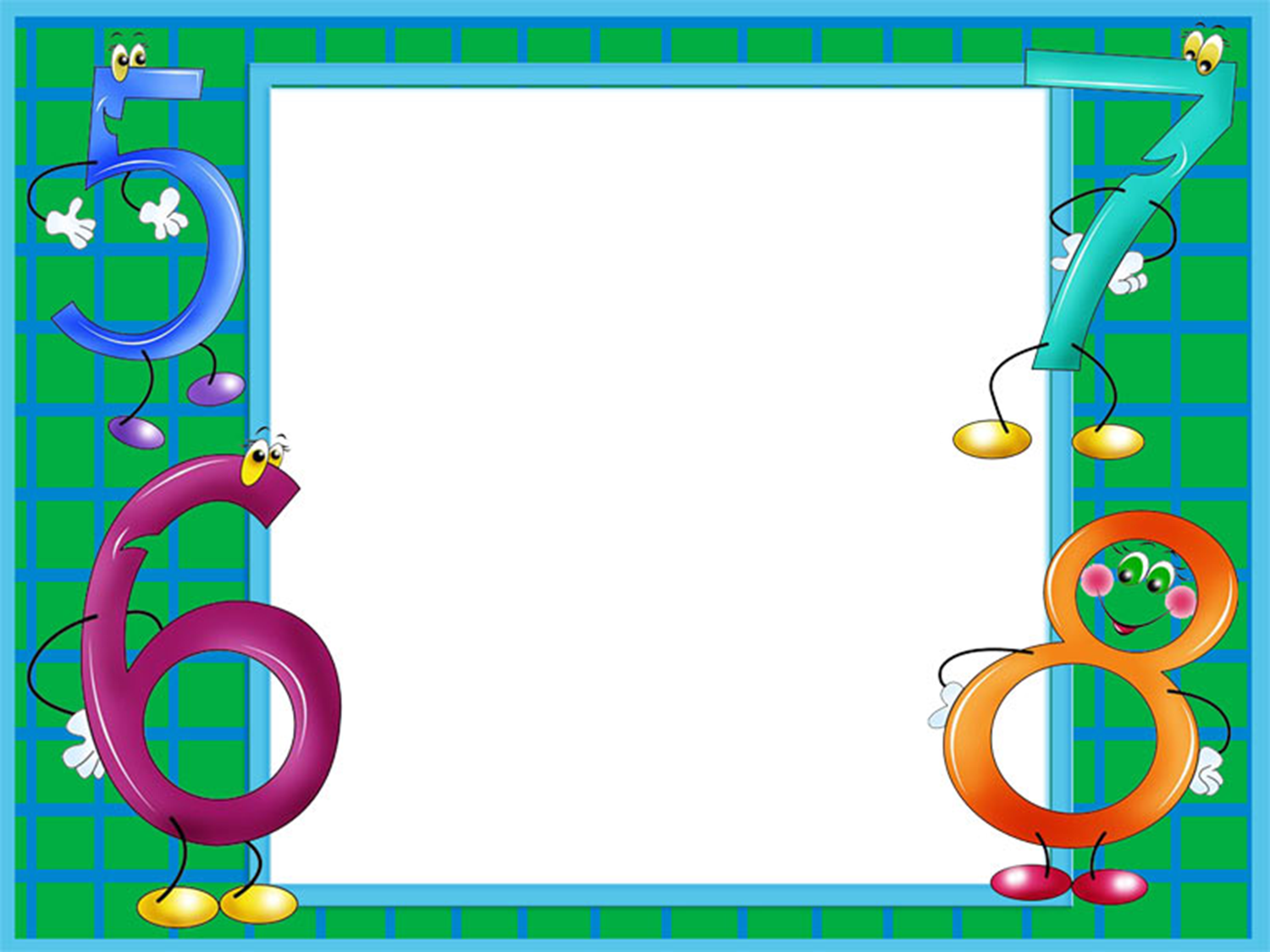 1.	Робота в зошиті.
Гусак серед прикладів блукав,
Жодного не розв’язав ,
 Що діяти не знає,
Від тебе, друже, допомоги чекає.
(Розв’язування прикладів у зошиті)
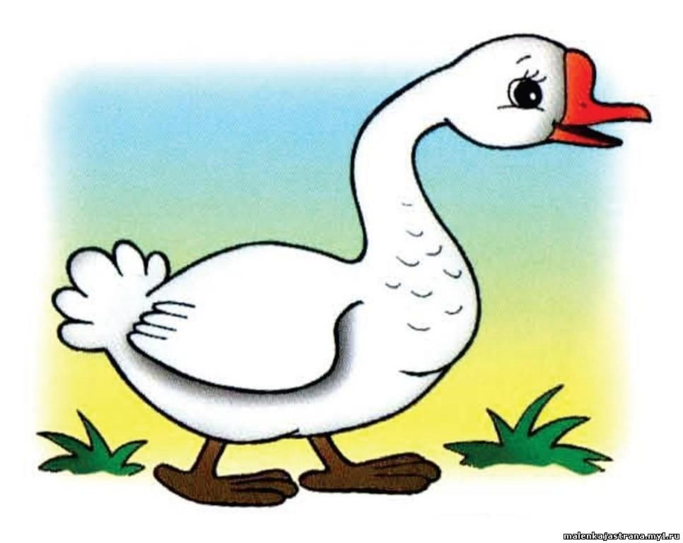 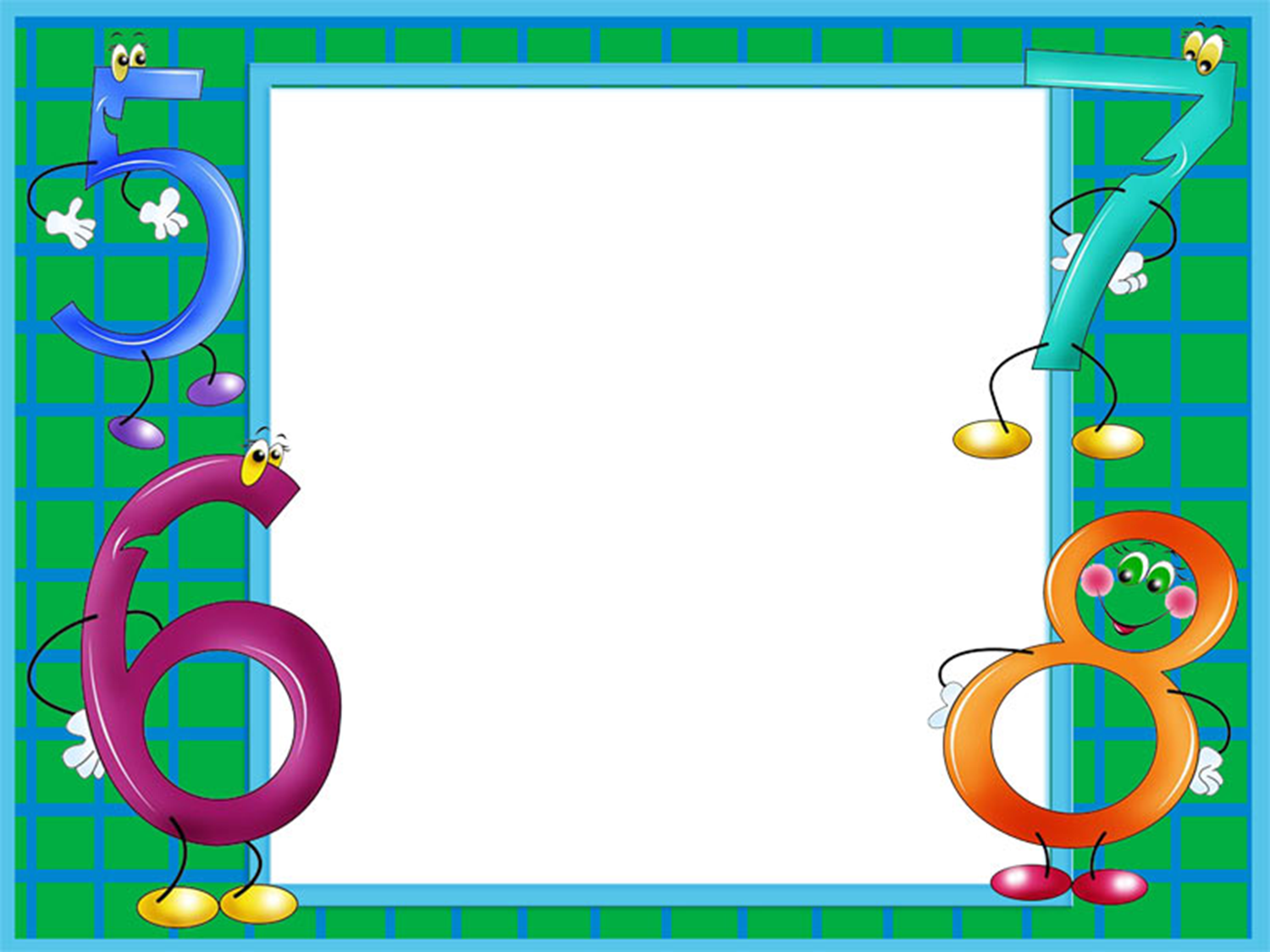 2.Ознайомлення з днями тижня.
Що за семеро братів?
Вік один, як в близнюків.
Імена всі різні мають.
Як, скажи, їх називають?
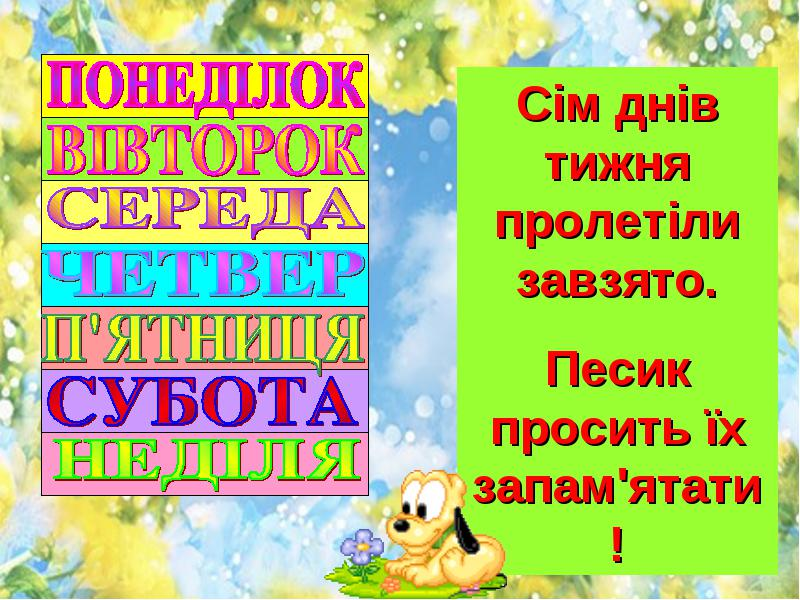 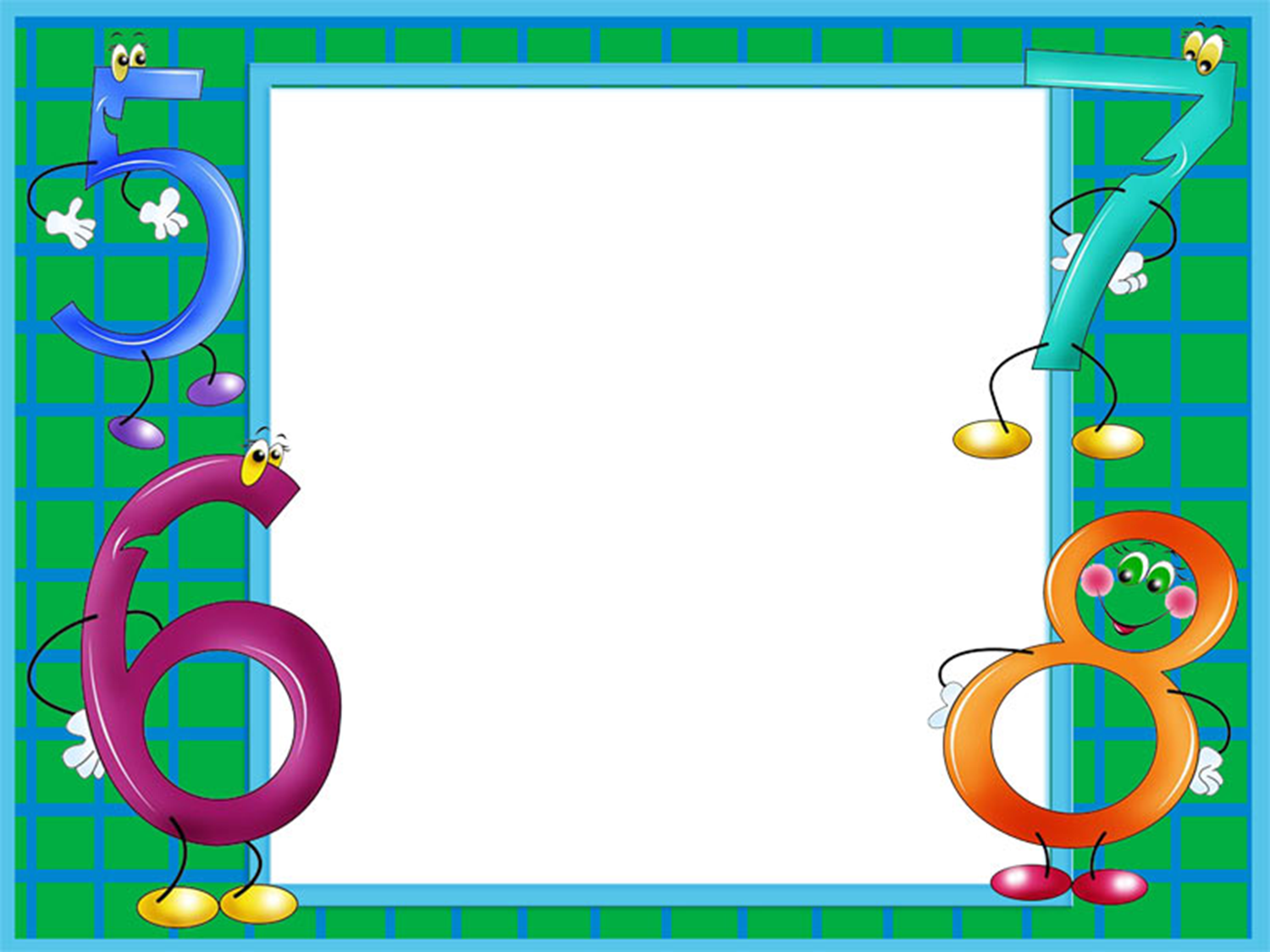 ДНІ ТИЖНЯ 
Днів у тижні рівно сім
– Назви вивчимо усі.
Понеділок – перший день,
А за ним вівторок йде.
Далі середа, четвер –
Твердо знаю я тепер.
Після п'ятниці – субота,
Де кінчається робота.
Ну, а сьомий день який?
Та звичайно ж – вихідний.
(В. Слєпцов)
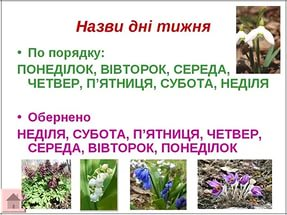 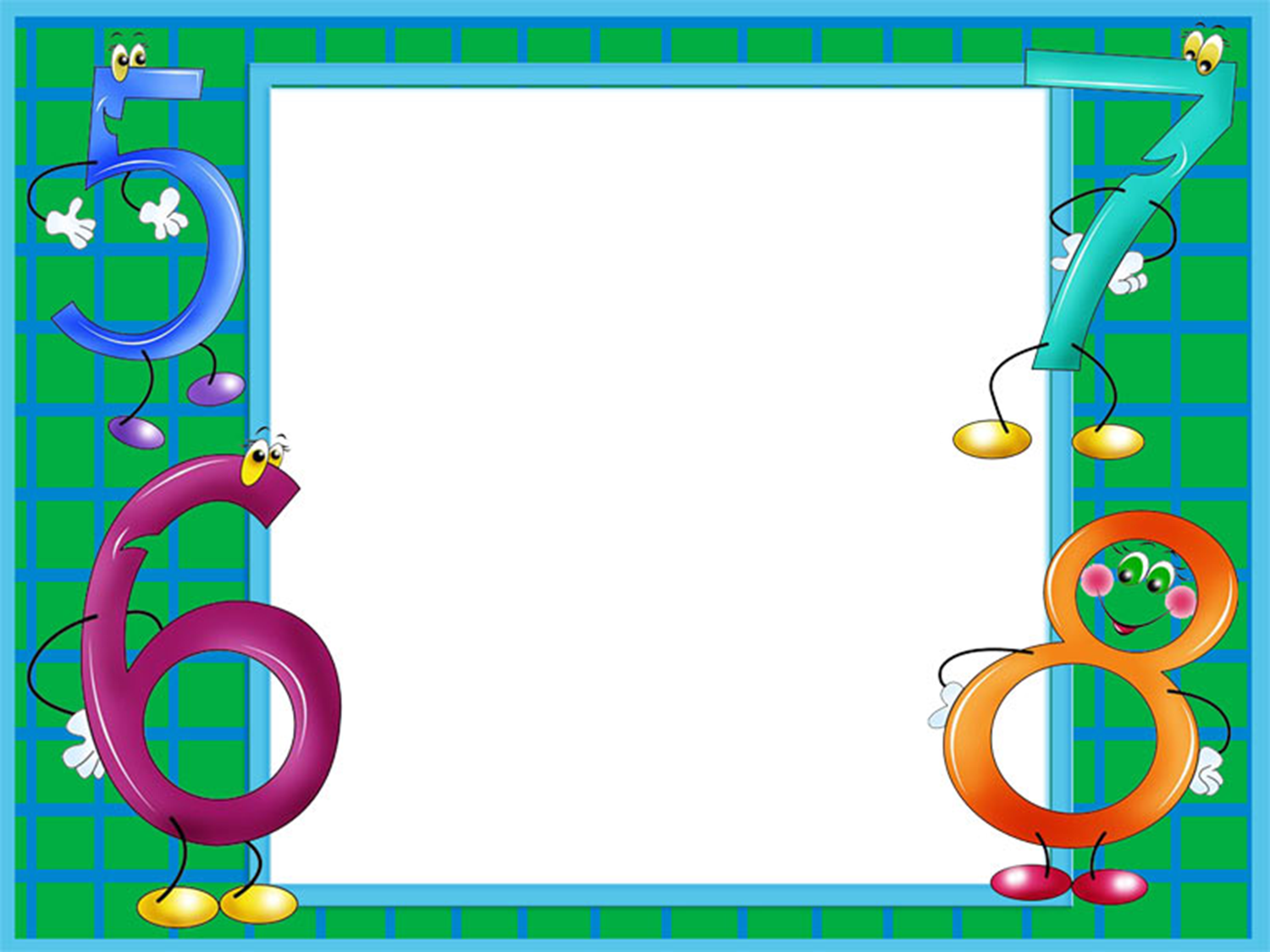 Гра « Яке число загубилось ?»
—  Зверніть увагу на ряд чисел 
1  2  3  6  4  5  7 


Гра « День - ніч» 
01234567
01324576
02147536
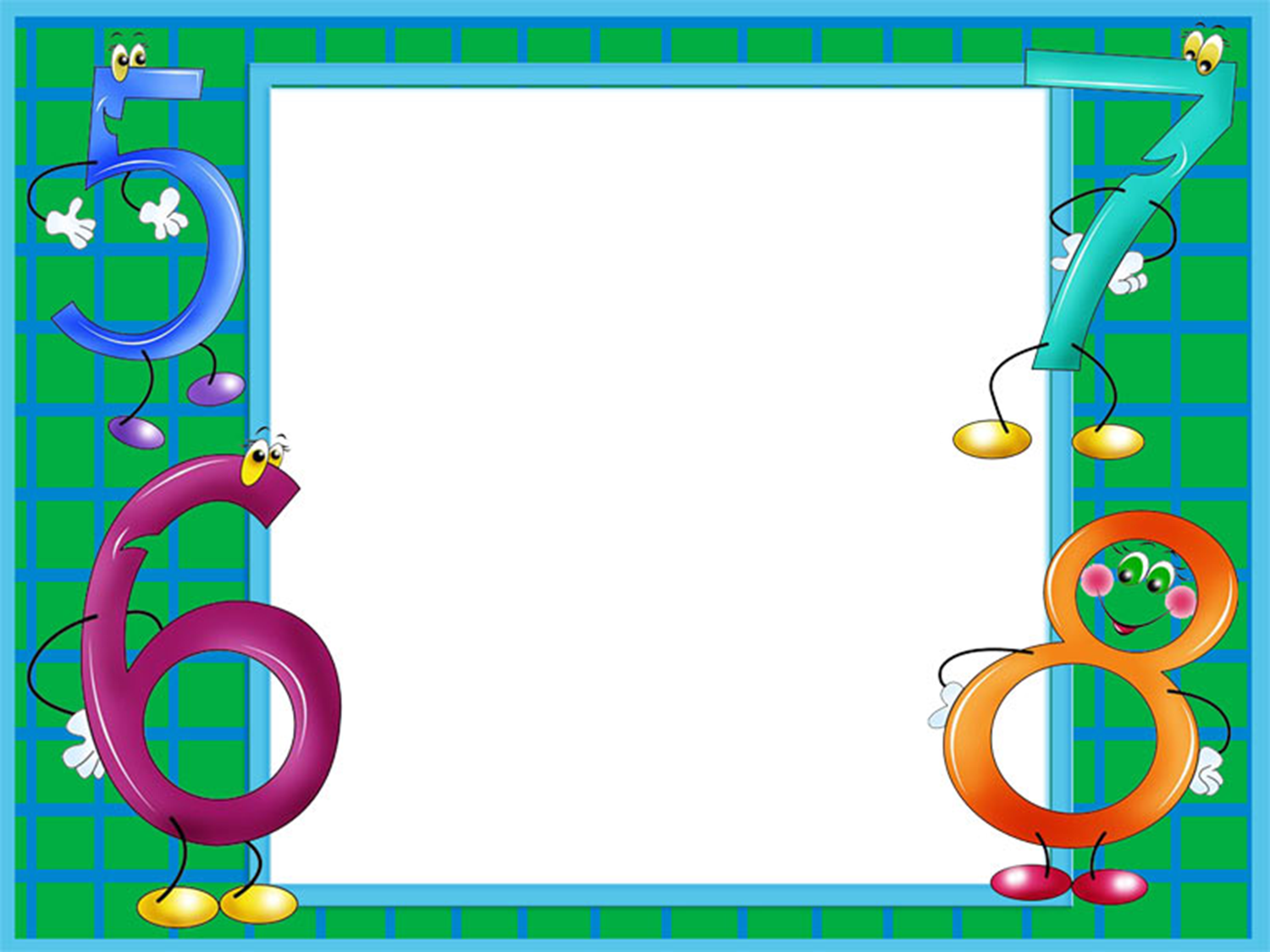 Робота в парах. Конструювання 
«В парі працюємо
Дружбу цінуємо»

 
Три у мене сторони,
Міцно зв’язані вони,
А між ними три кути.
Хто я?  Чи вгадаєш ти? (Трикутник)
Чотири маю сторони,
Усі однакові вони.
Всі четверо кутів – прямі,
Ім’я моє назвіть самі.(Чотирикутник)
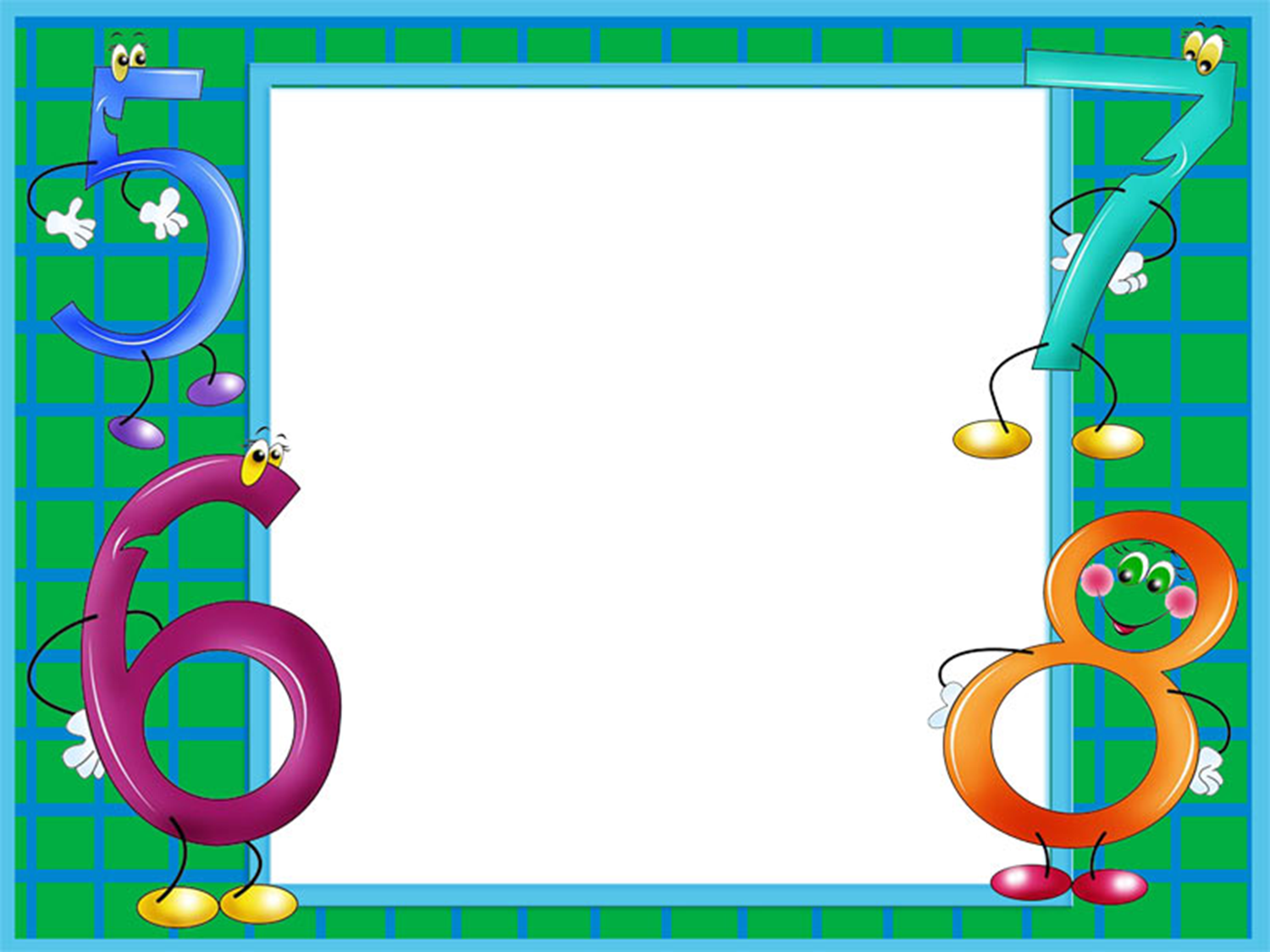 Всім я вдячна за роботу, бо не пустили лінь-дрімоту.
Гарно руки піднімали, чітко ви відповідали.
Набули ви знань практичних, міркували всі логічно.
Сьогодні ви були старанні, усі кмітливі й бездоганні.
Урок закінчено, малята. – При цих словах вам треба встати.